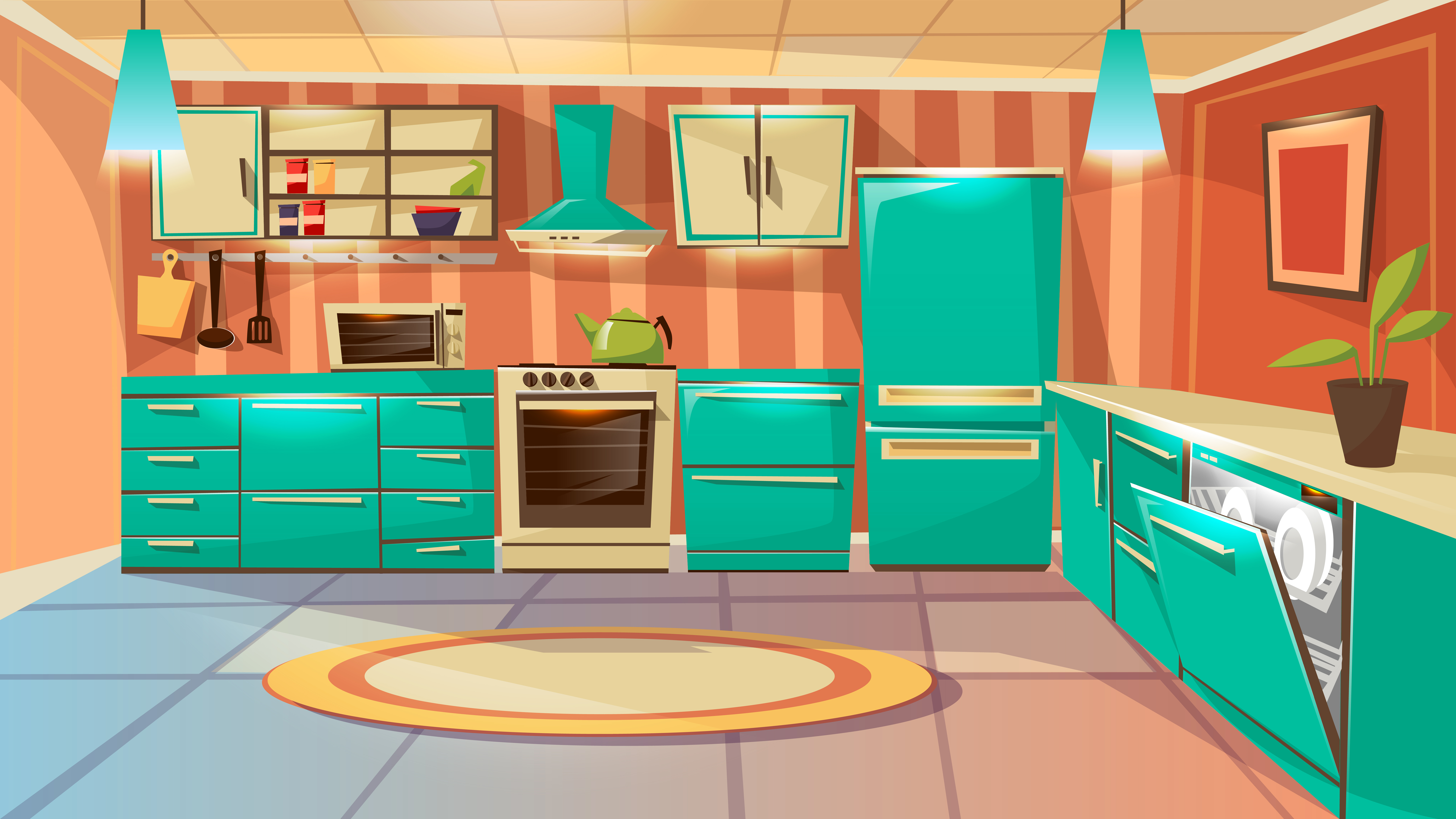 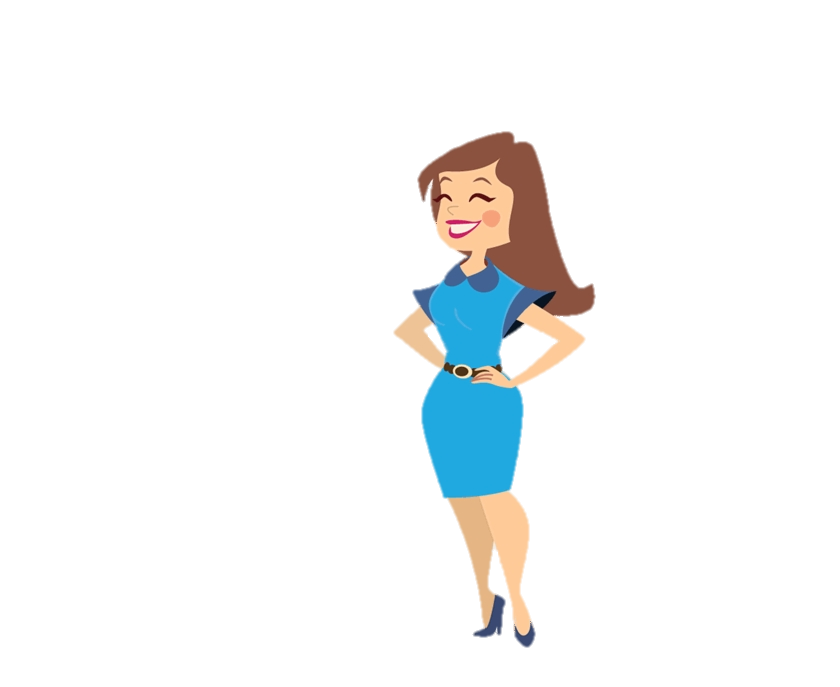 BỮA TỐI BẤT NGỜ
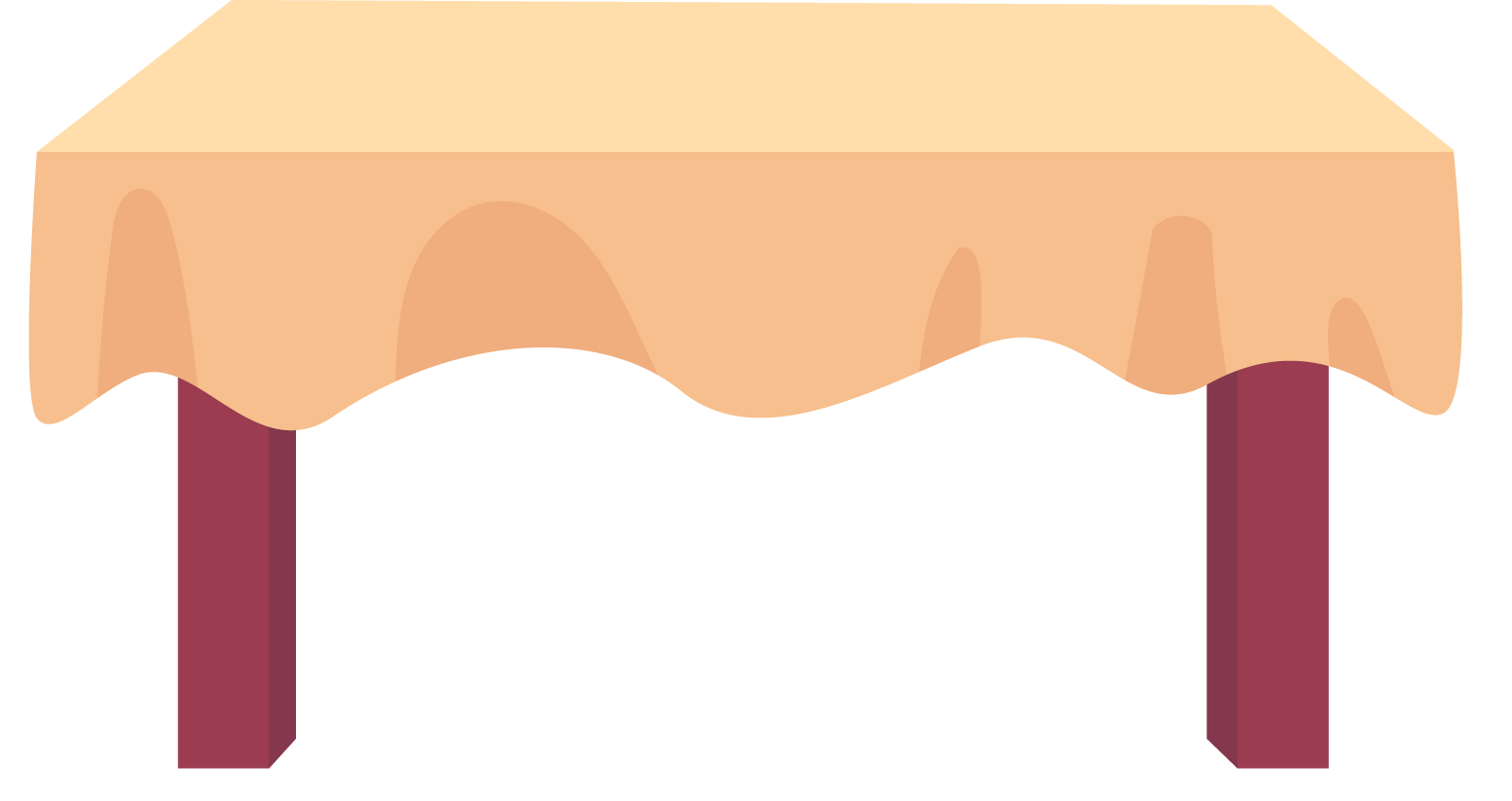 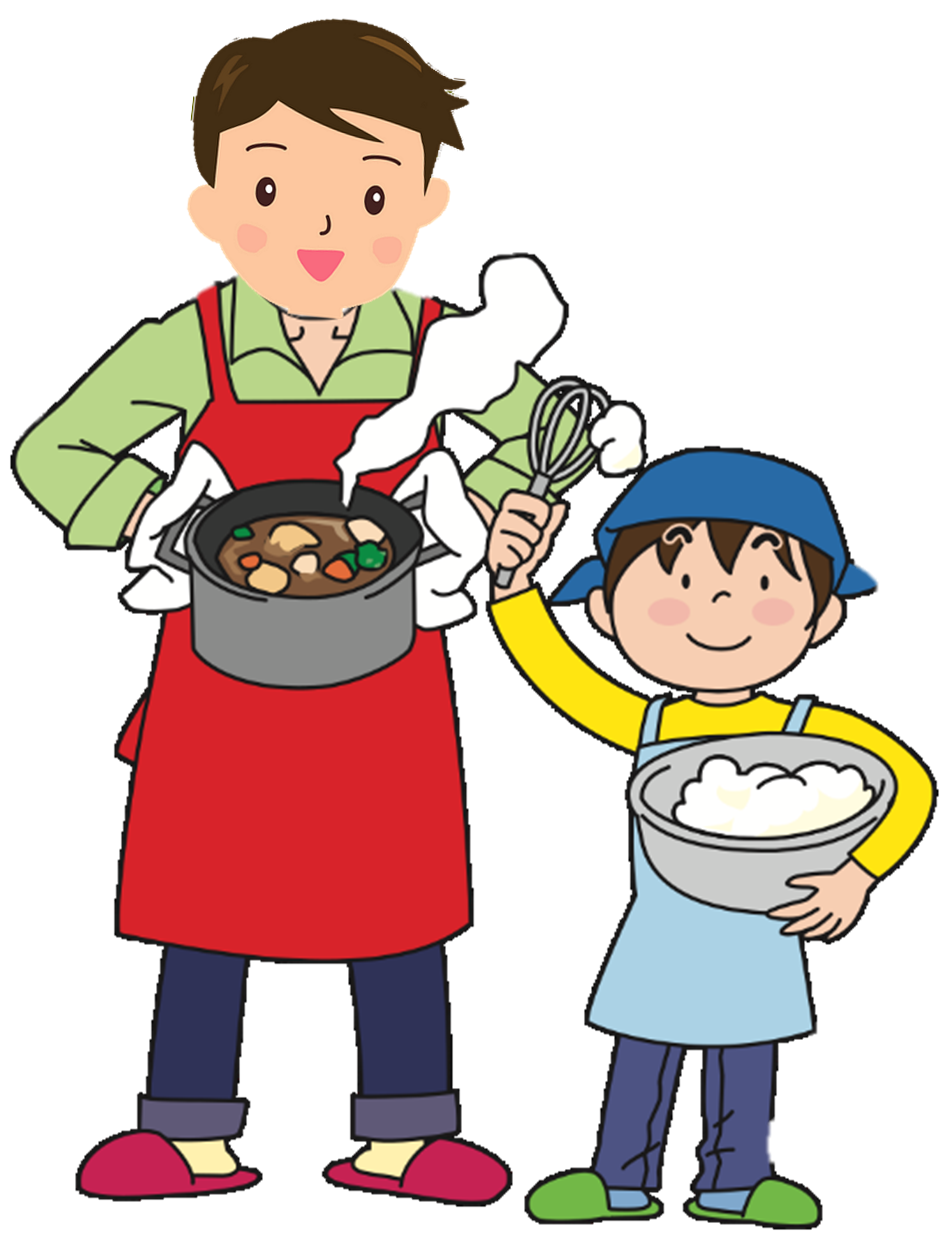 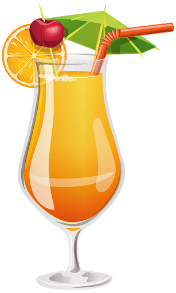 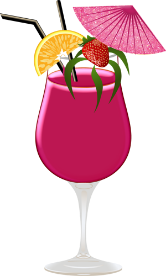 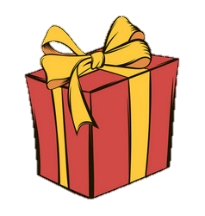 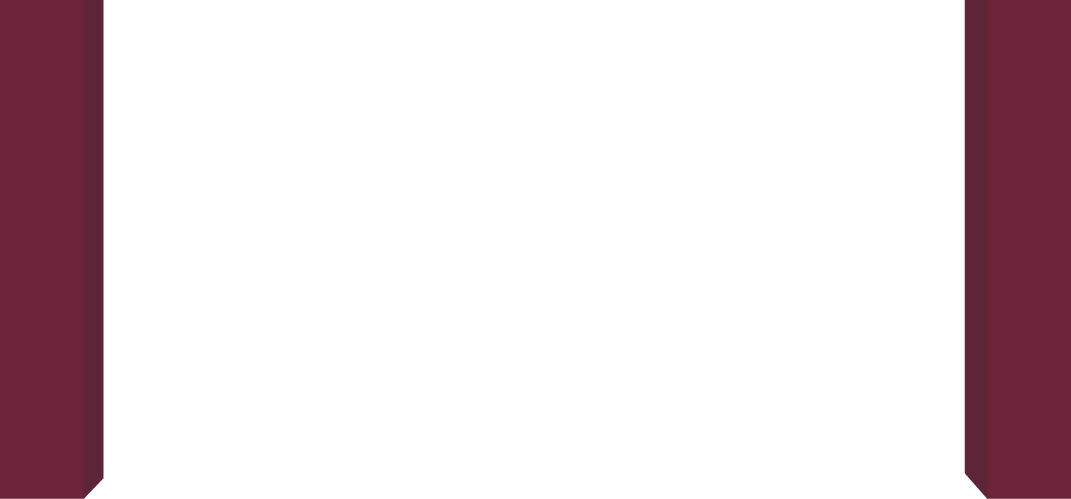 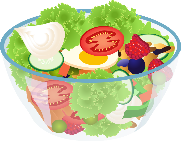 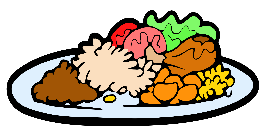 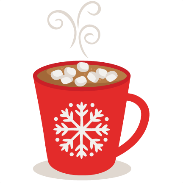 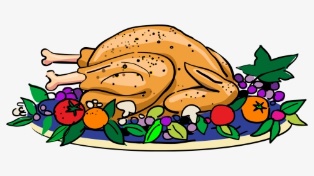 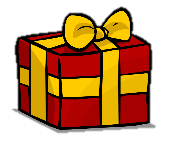 Bản quyền thuộc về: FB Hương Thảo - https://www.facebook.com/huongthaoGADT/
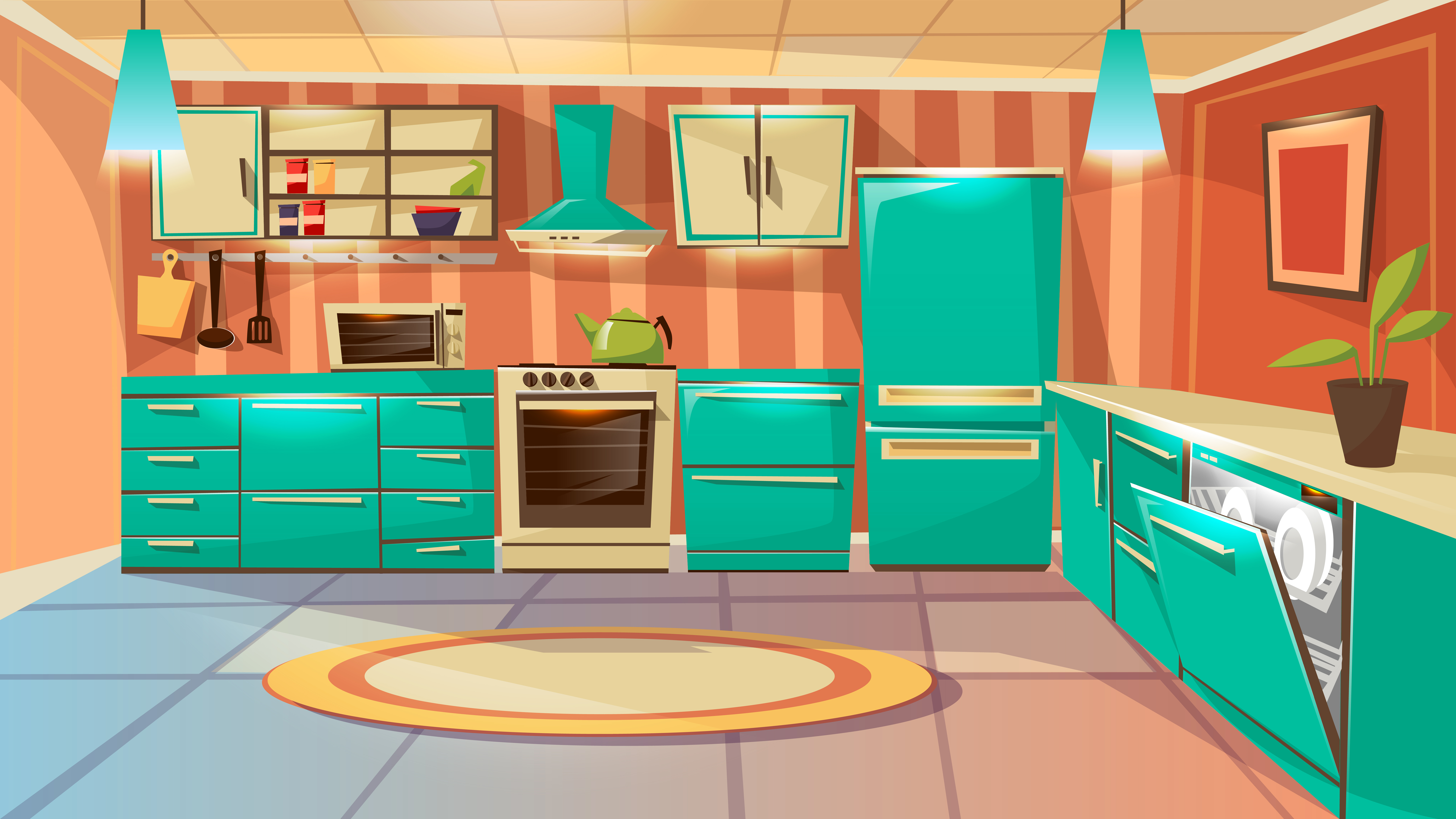 Bố con mình hãy chuẩn bị một bữa ăn thịnh soạn để chúc mừng 20/10 cho mẹ nhé!
Dạ vâng ạ !
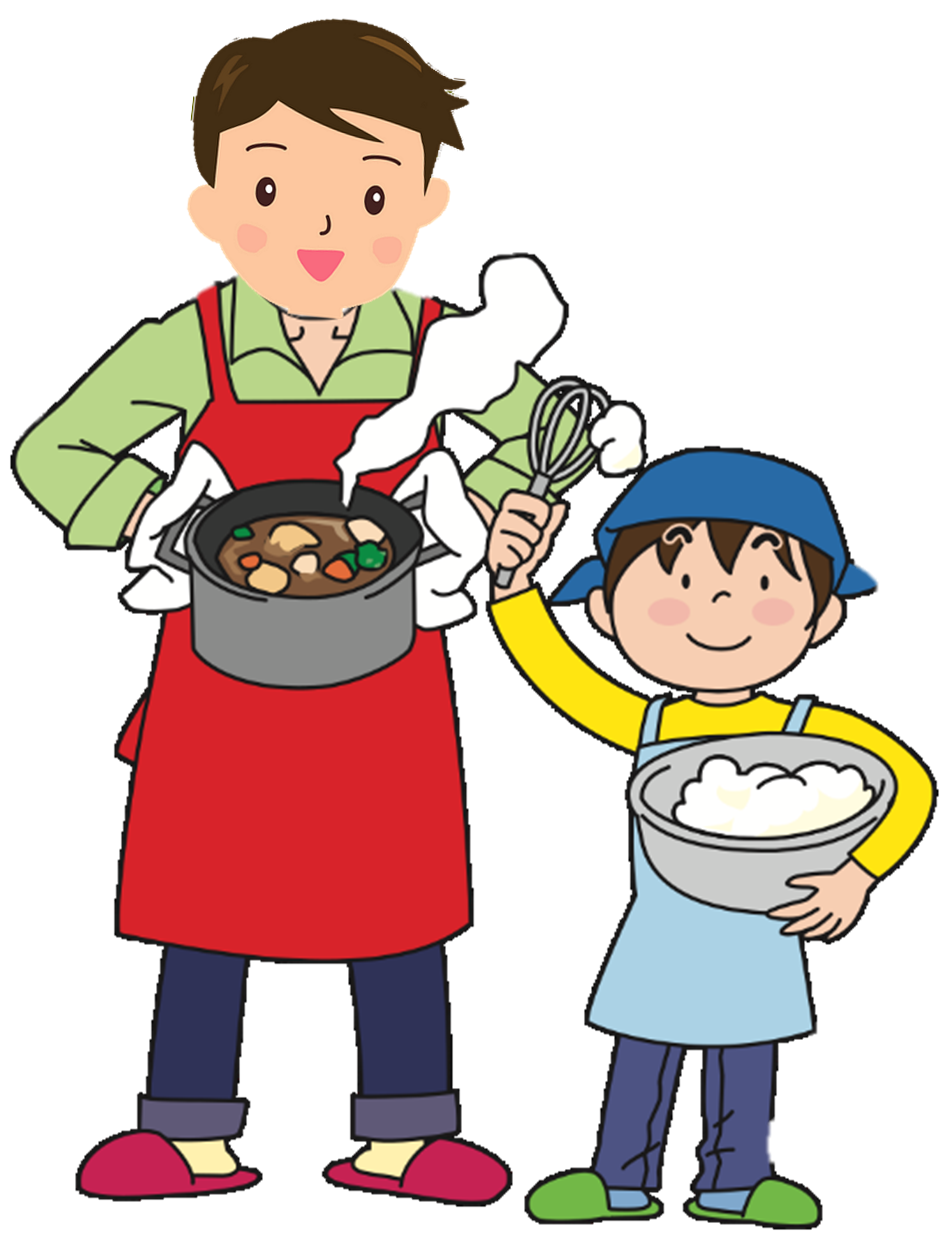 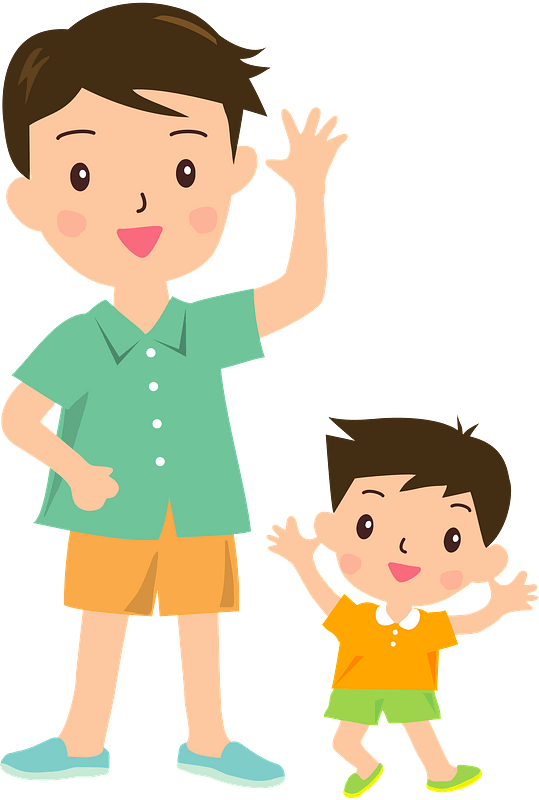 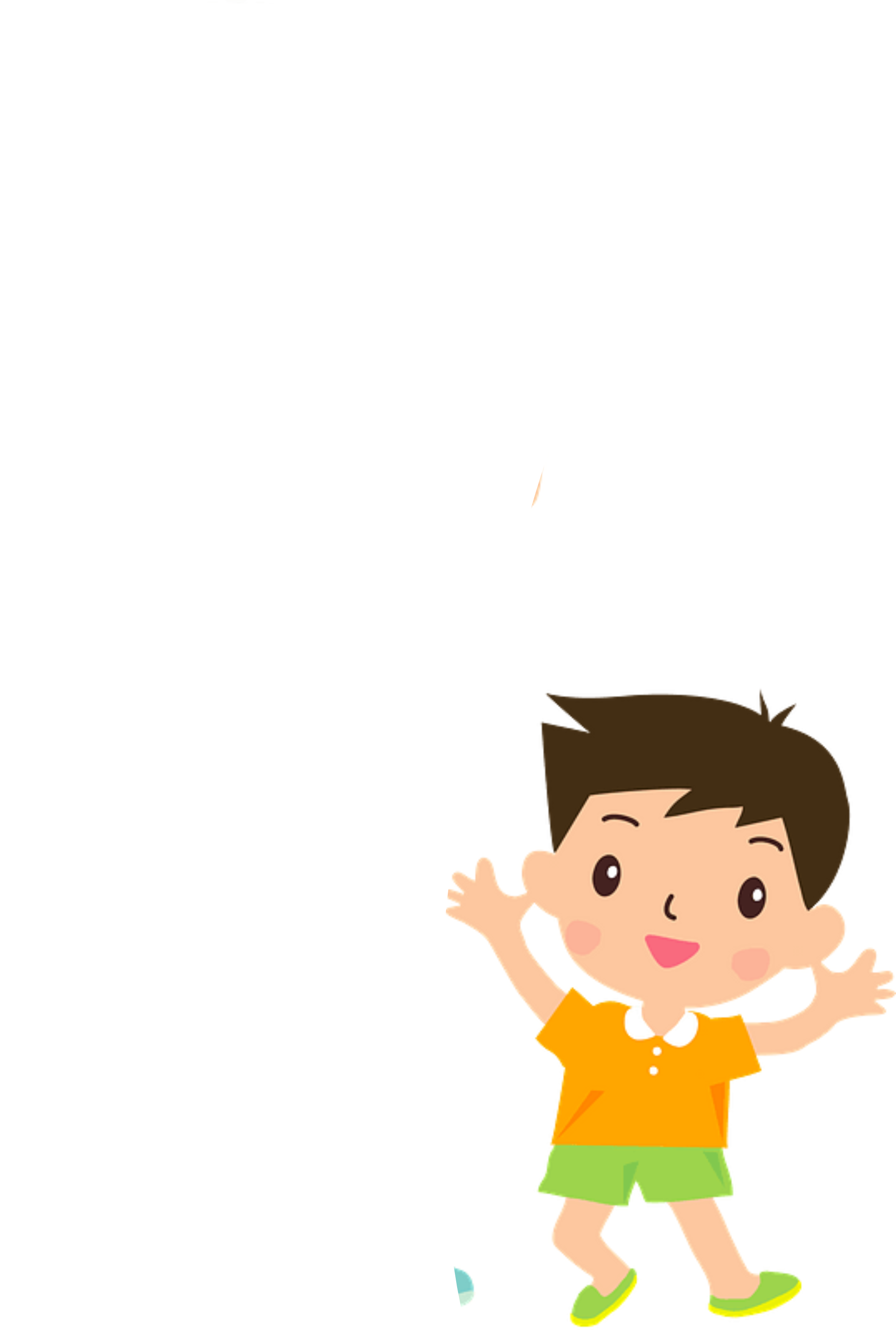 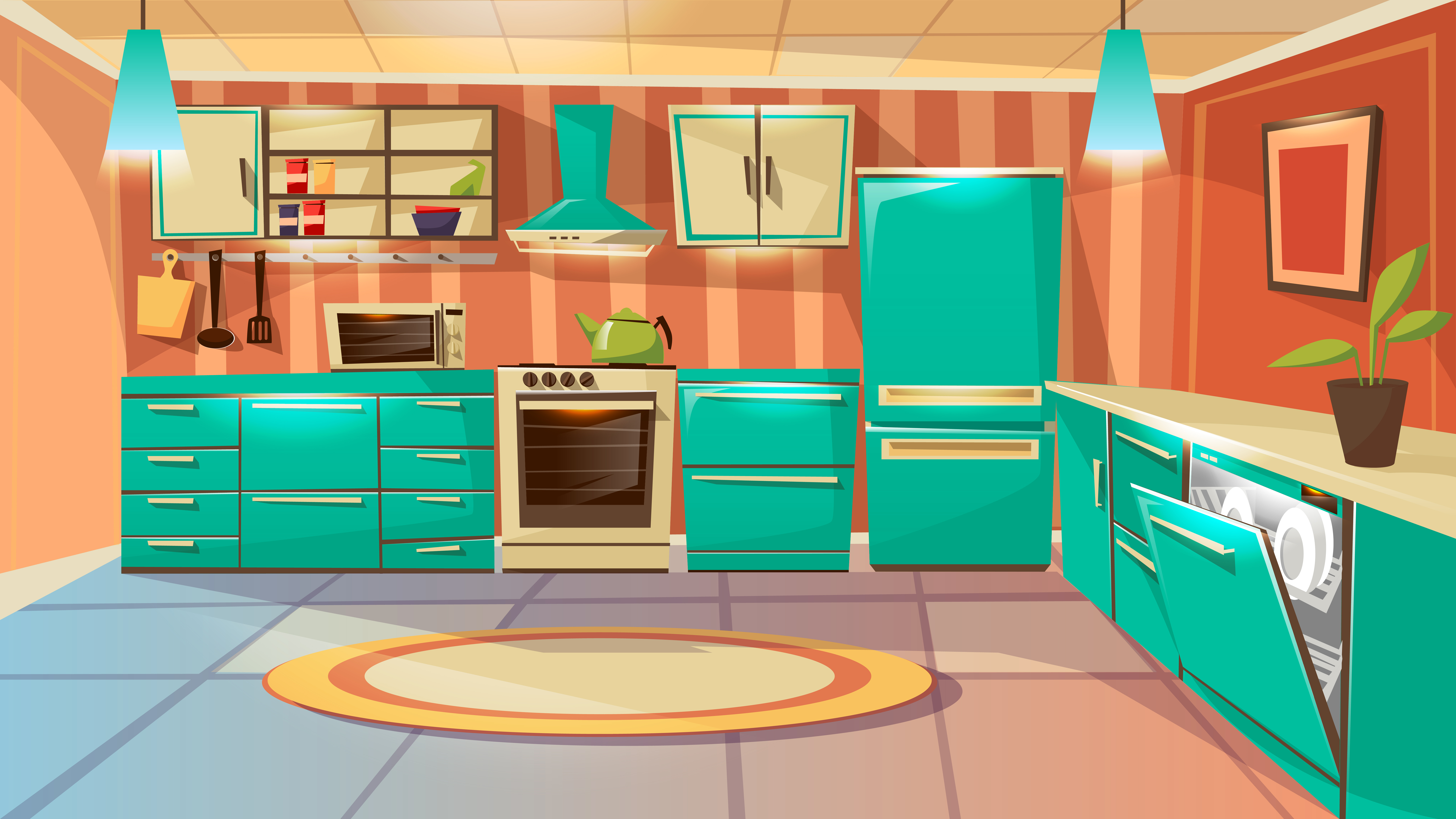 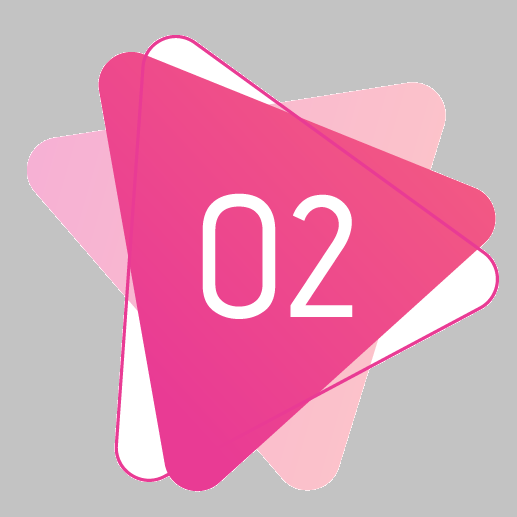 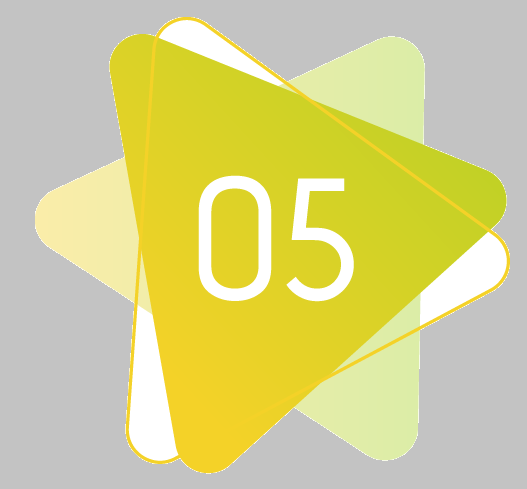 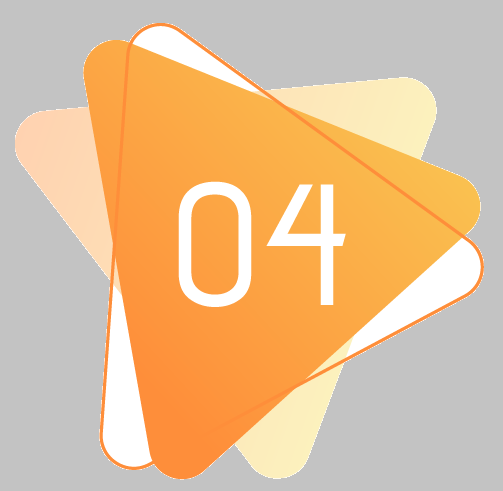 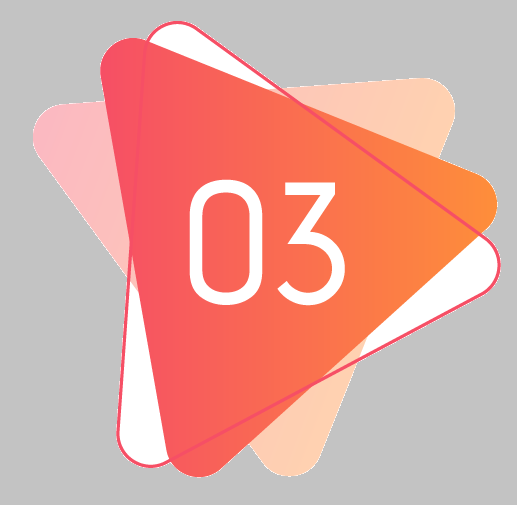 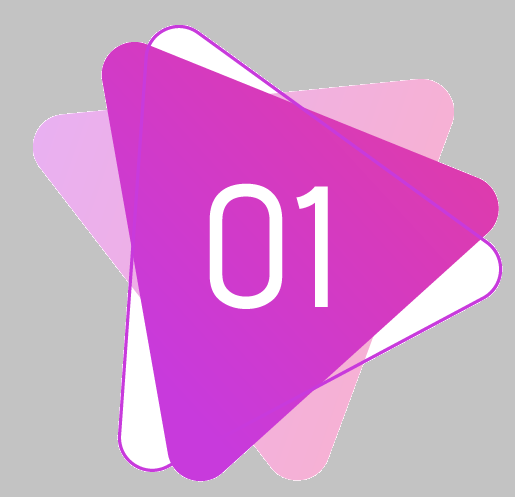 Happy Vietnam women's day ❤
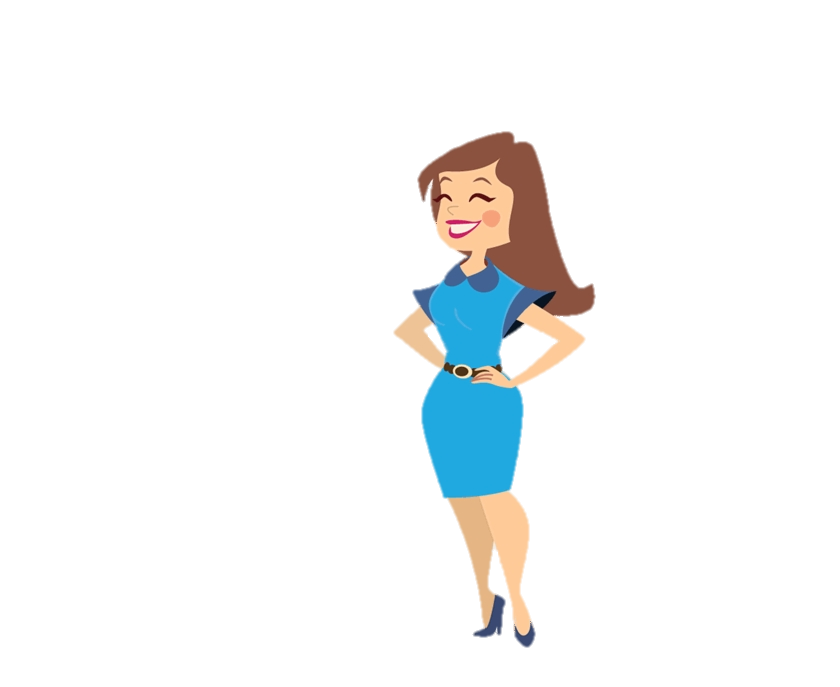 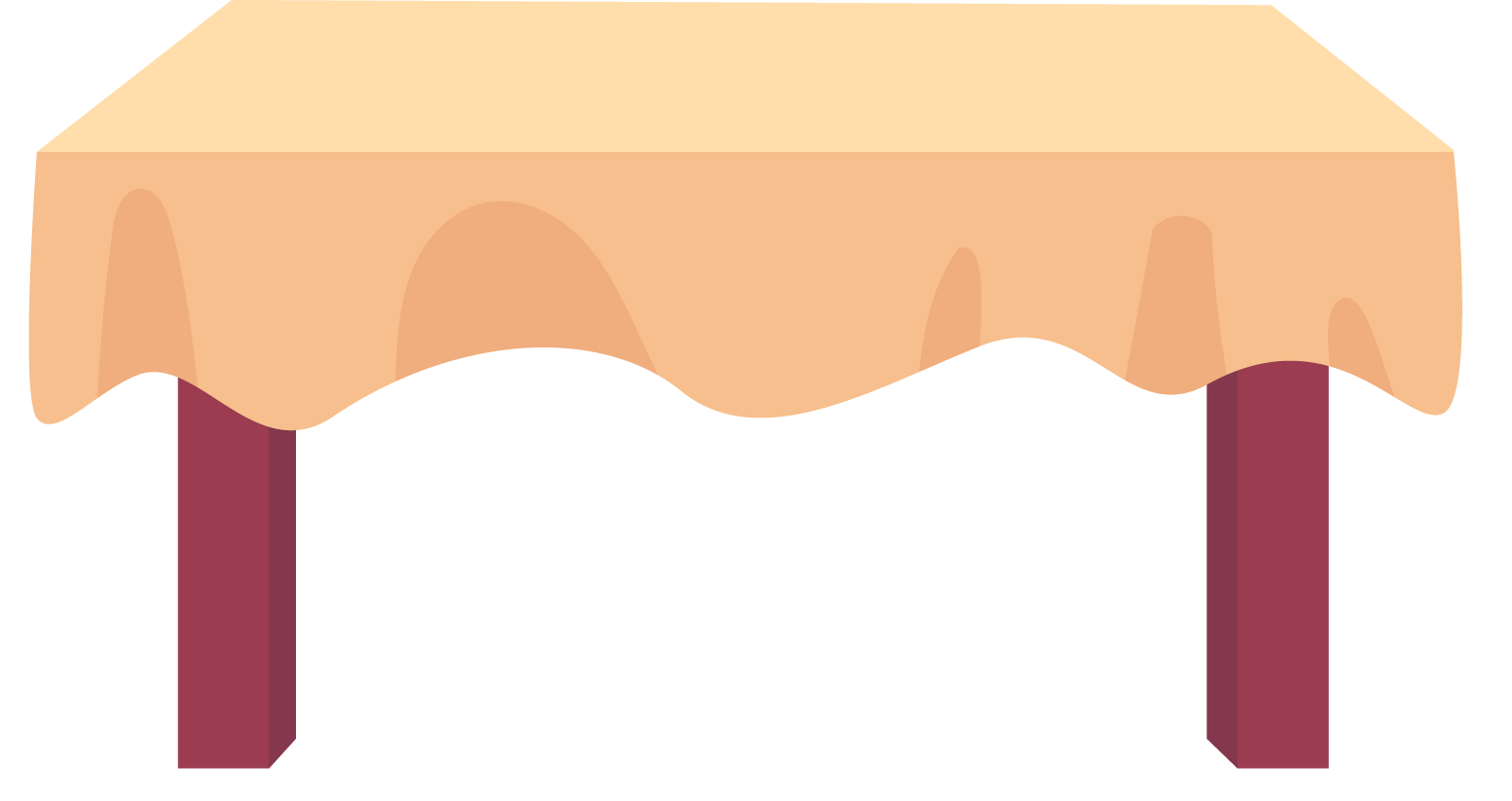 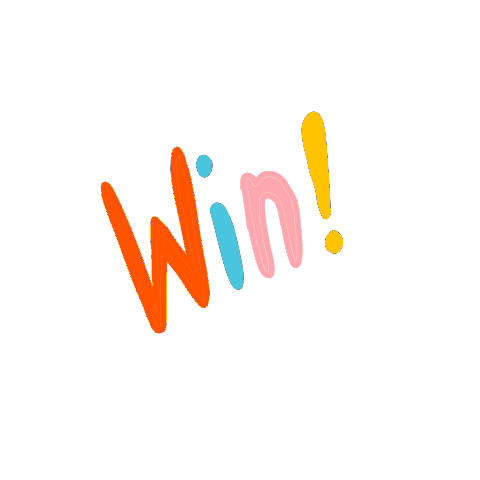 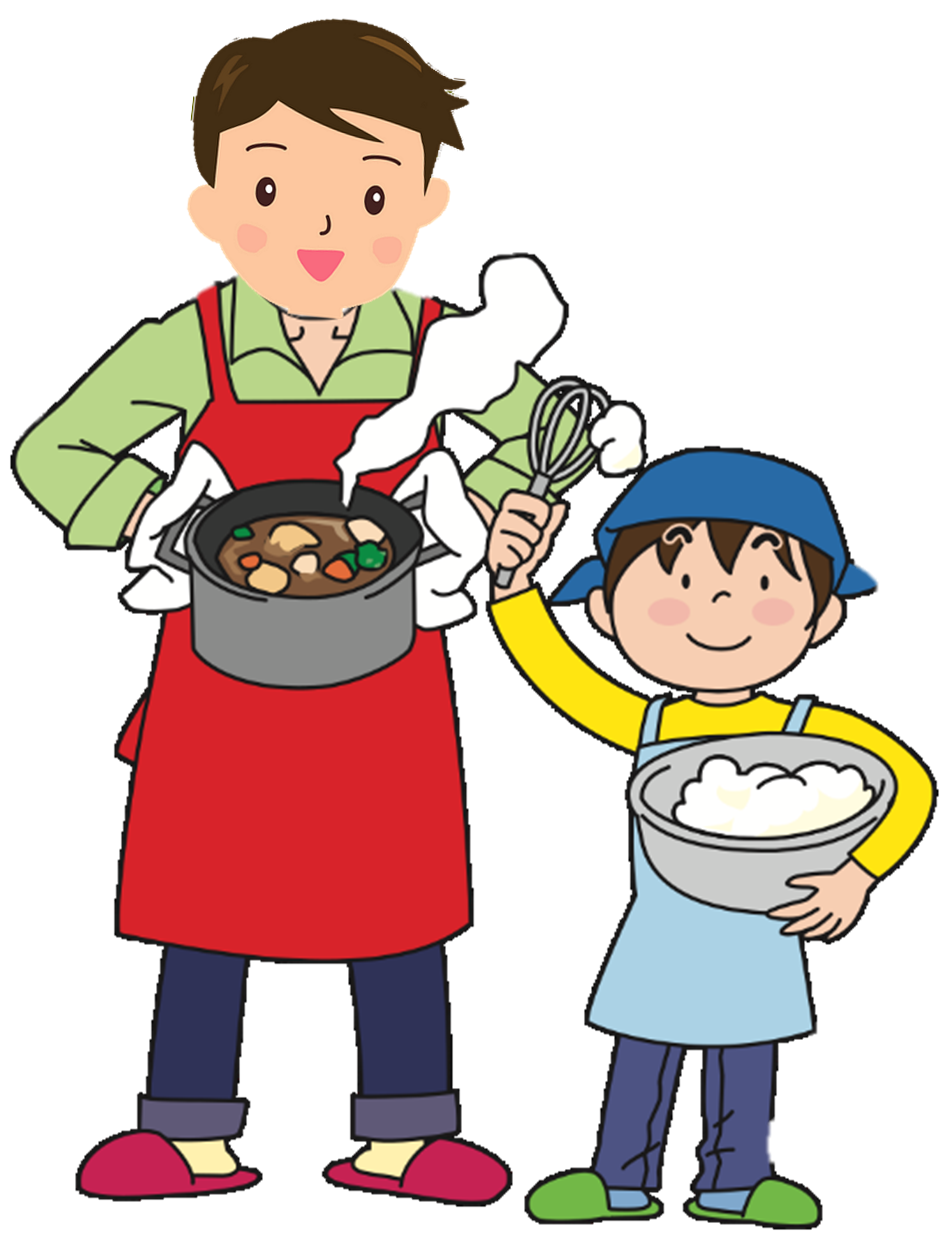 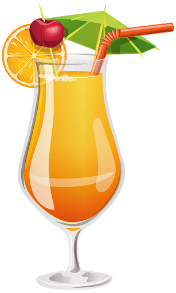 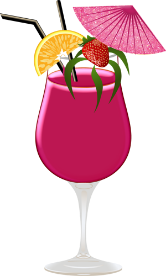 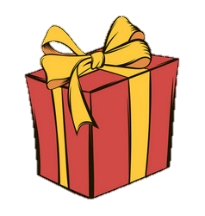 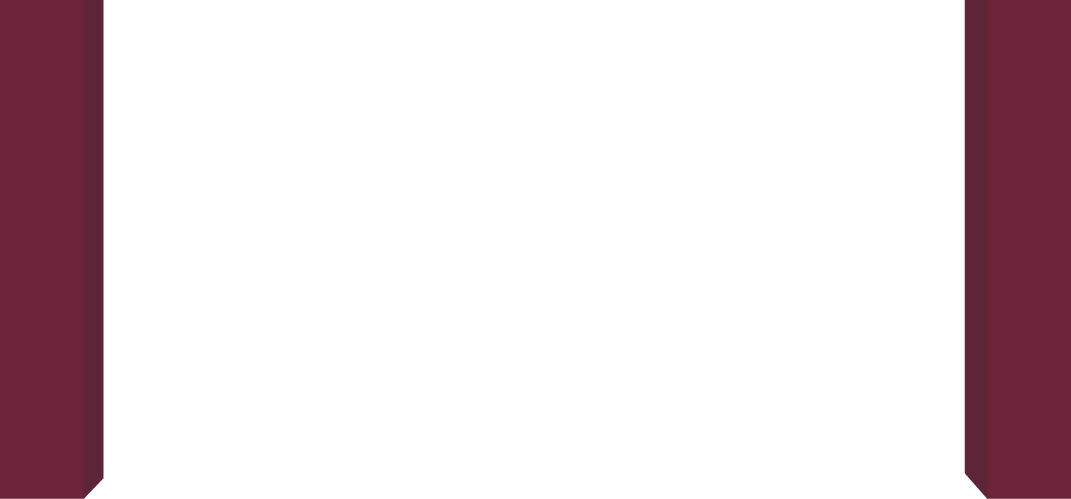 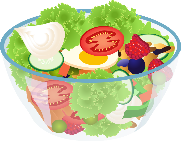 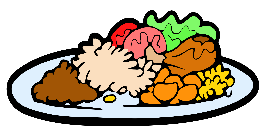 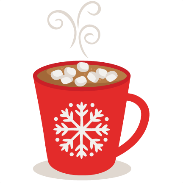 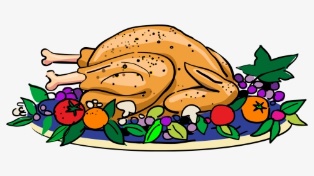 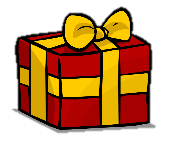 Đến bài mới
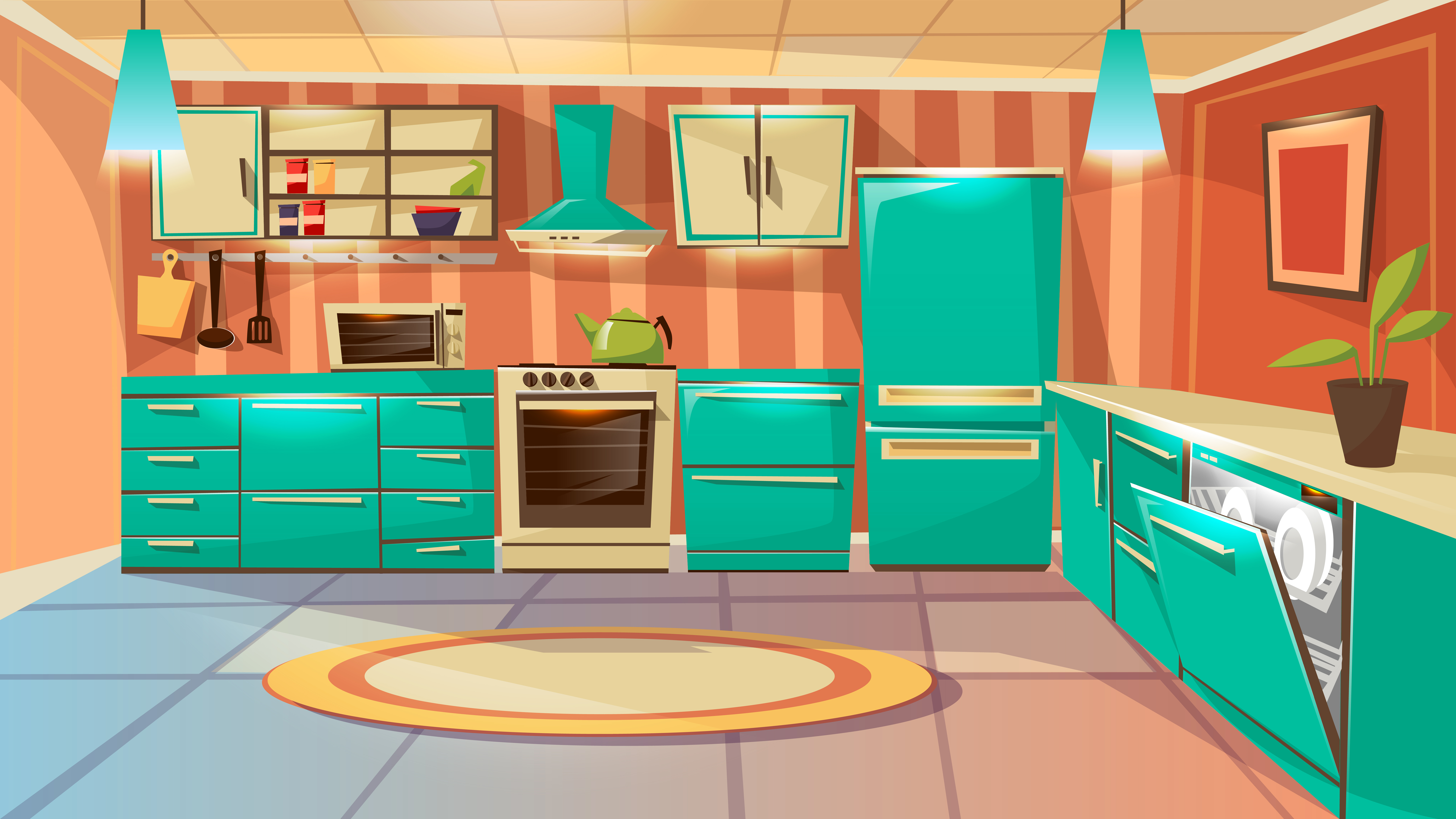 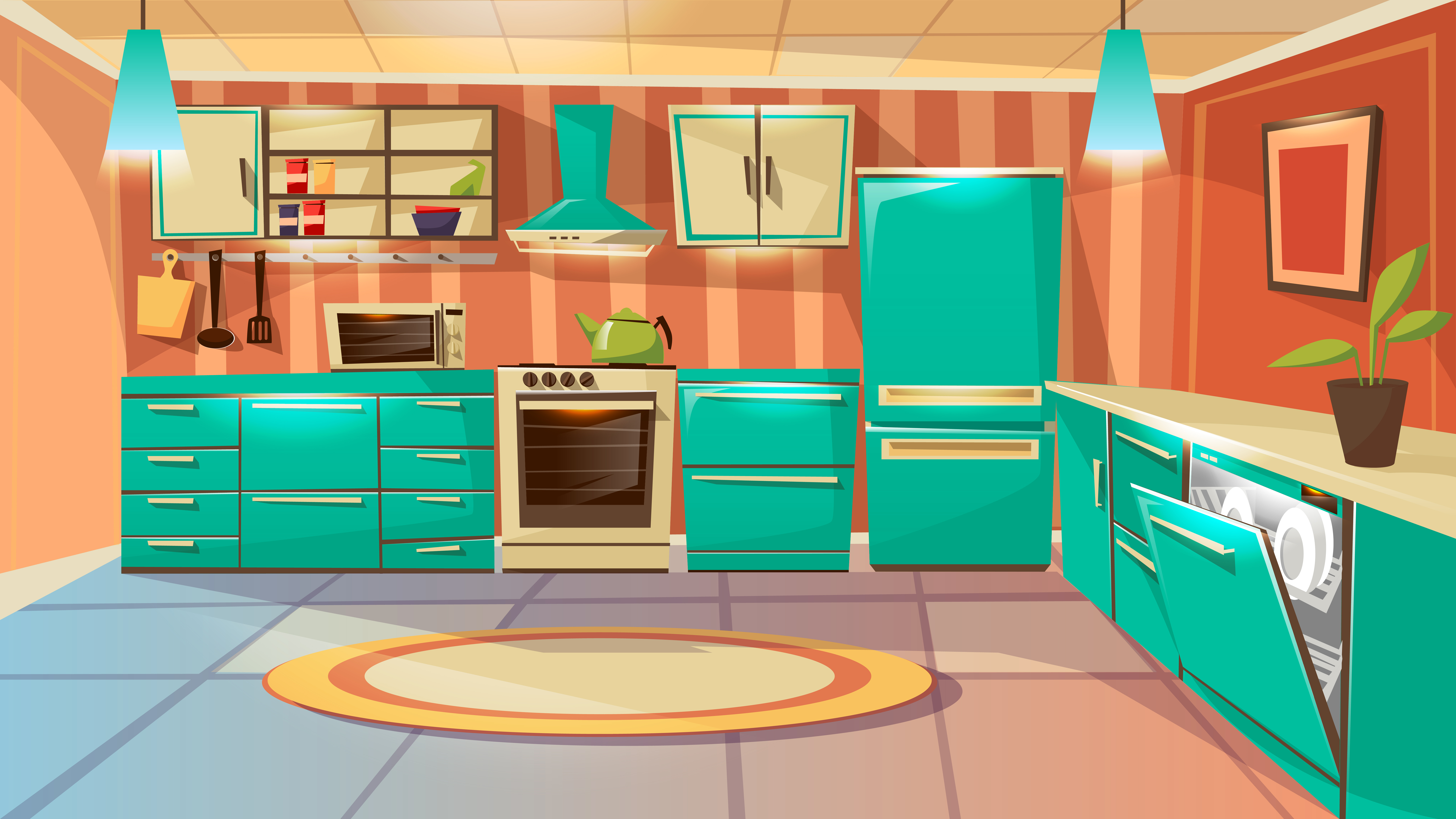 CÂU HỎI:
CÂU HỎI: Nhỏ hơn hạt thóc
Trong ngọc trắng ngà
Khắp muôn vạn nhà, Ai ai cũng có
- Là hạt gì?
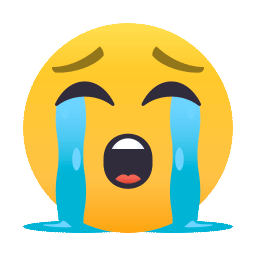 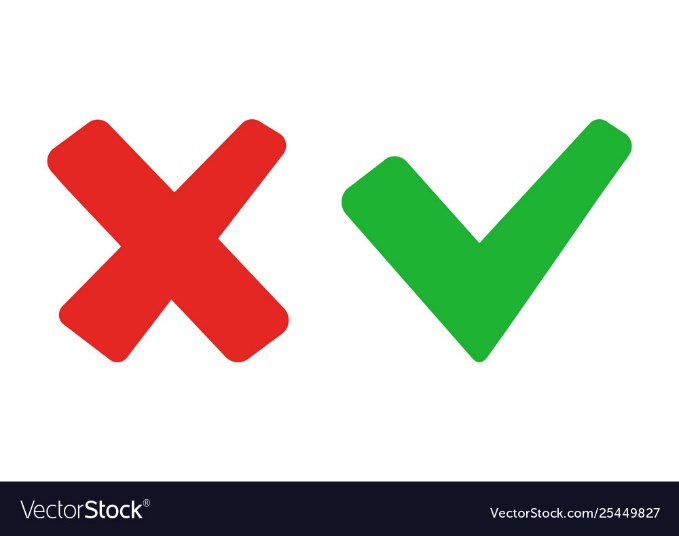 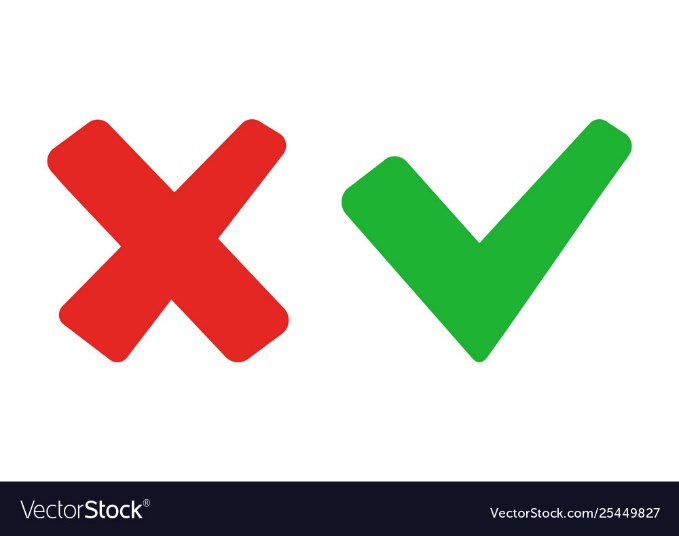 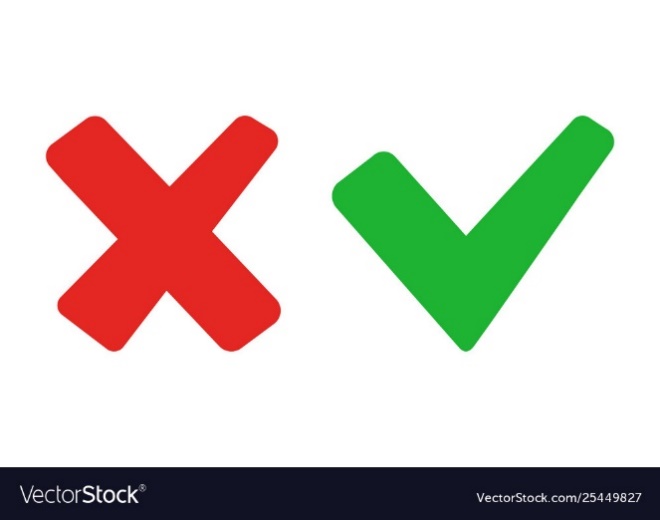 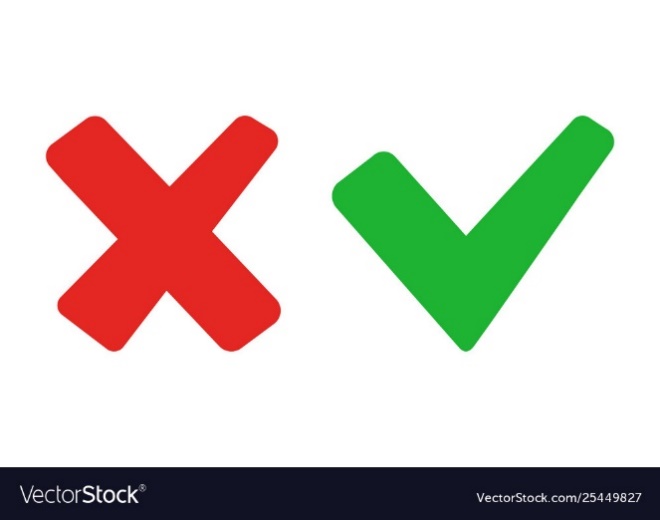 ĐÚNG
Hạt gạo
SAI
Hạt sen
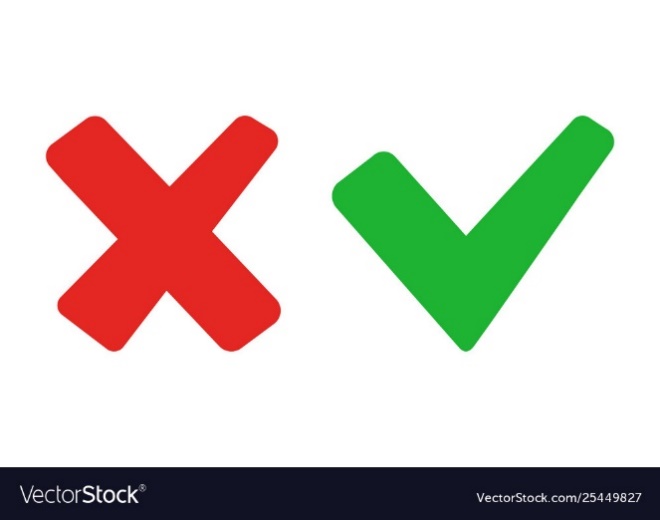 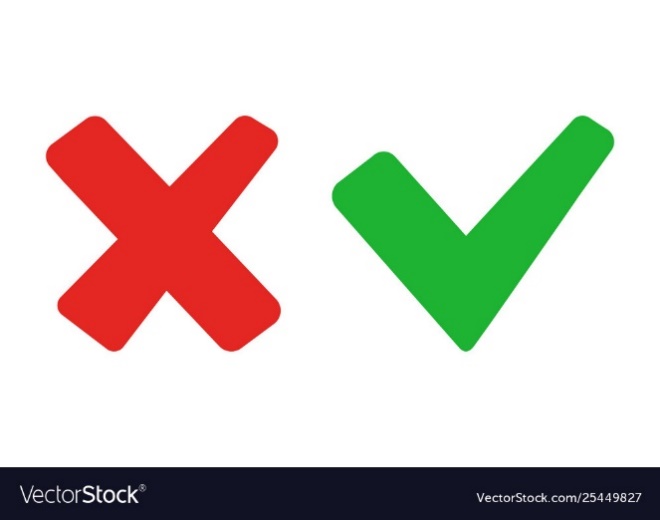 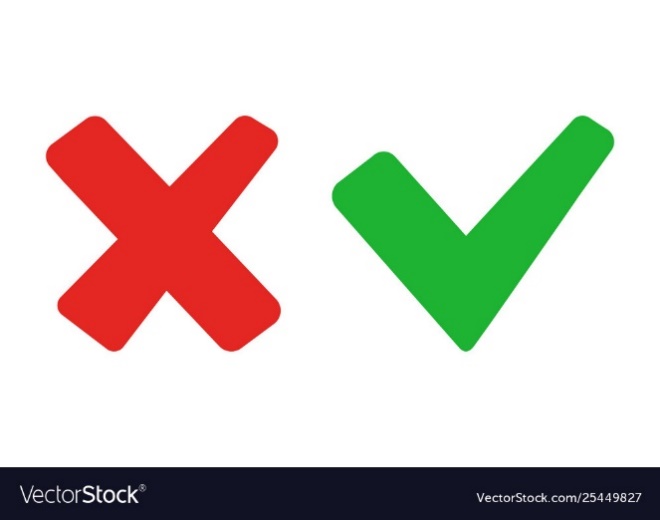 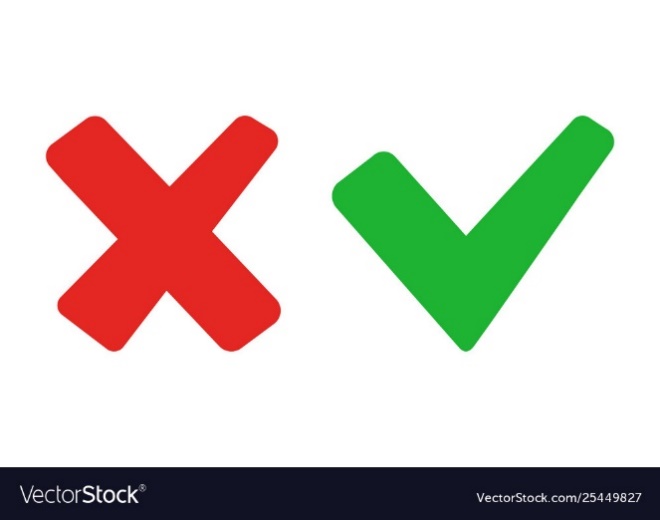 SAI
Hạt vừng
SAI
Hạt đỗ
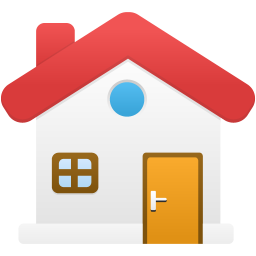 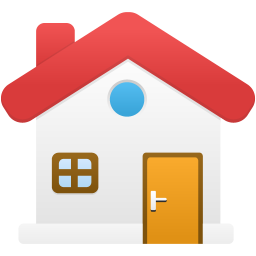 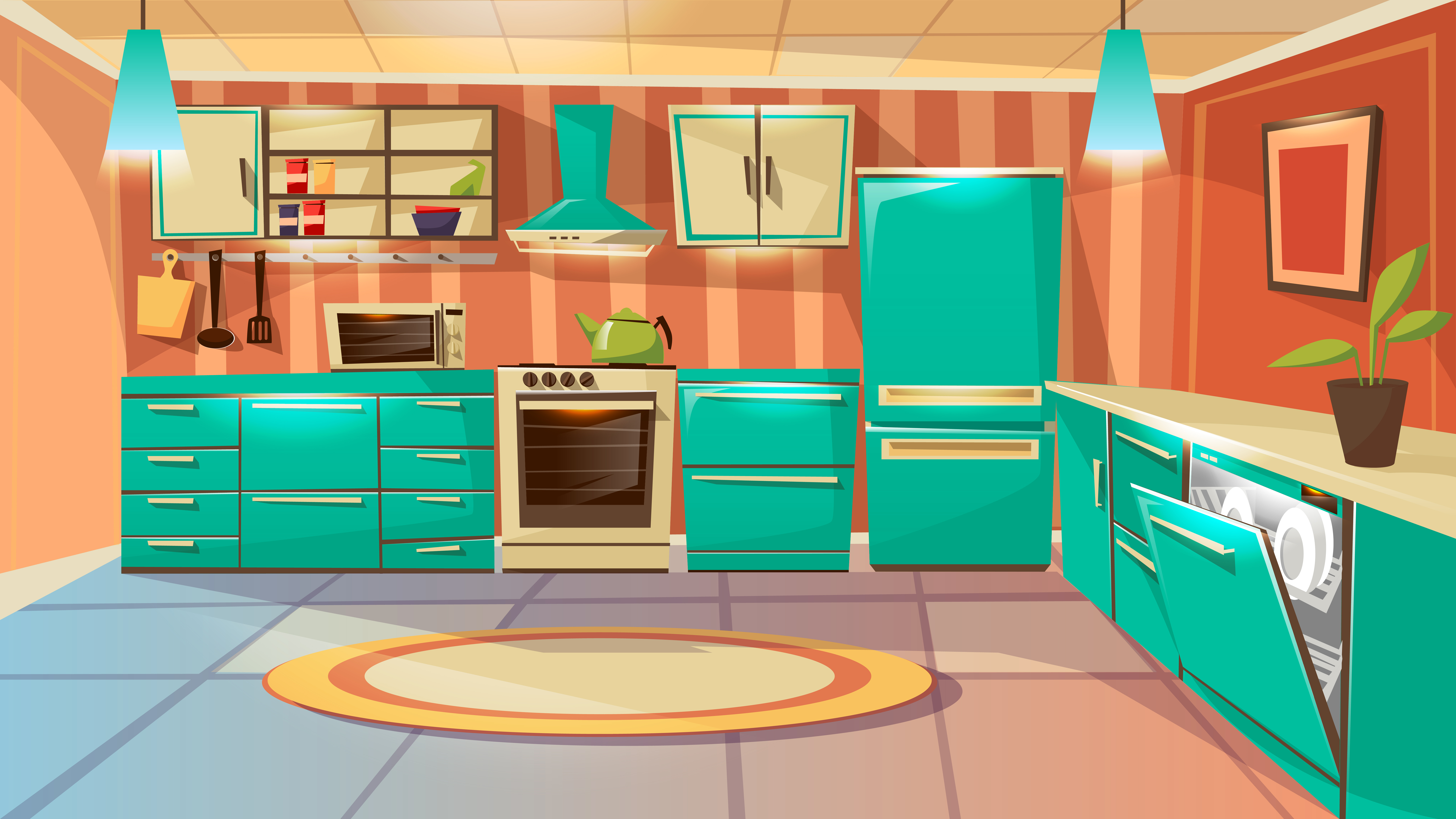 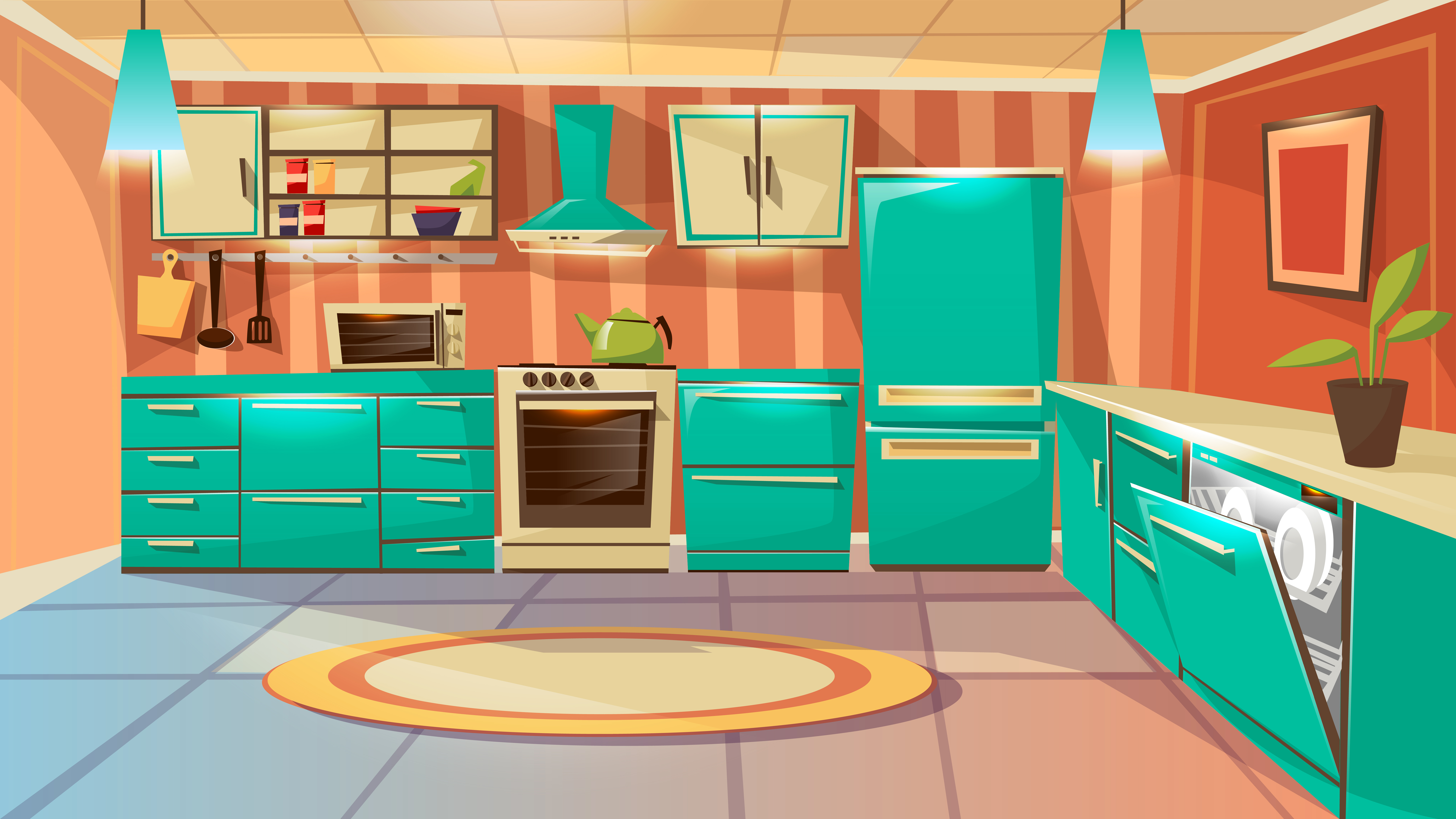 CÂU HỎI:
CÂU HỎI: Có cánh, không biết bay
Chỉ quay như chong chóng
Làm gió xua cái nóng
Mất điện là hết quay.
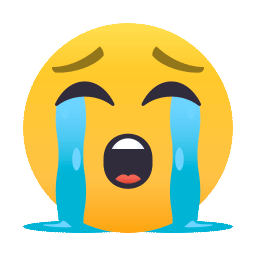 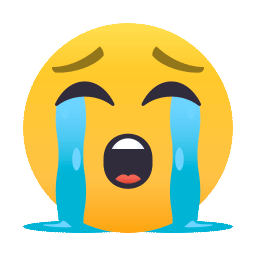 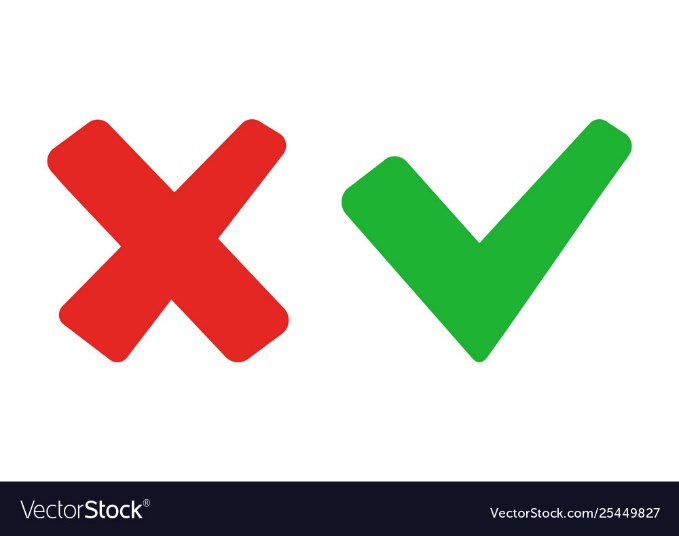 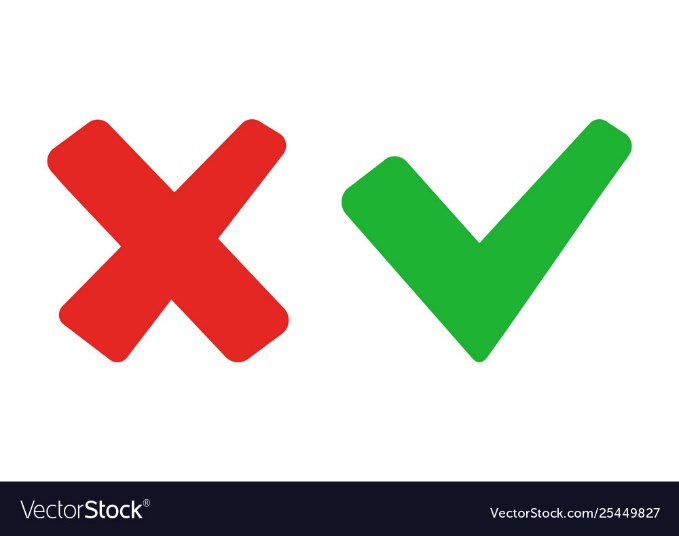 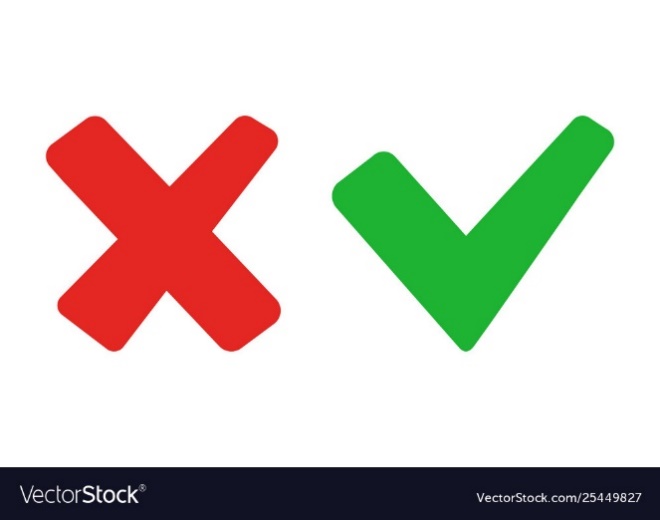 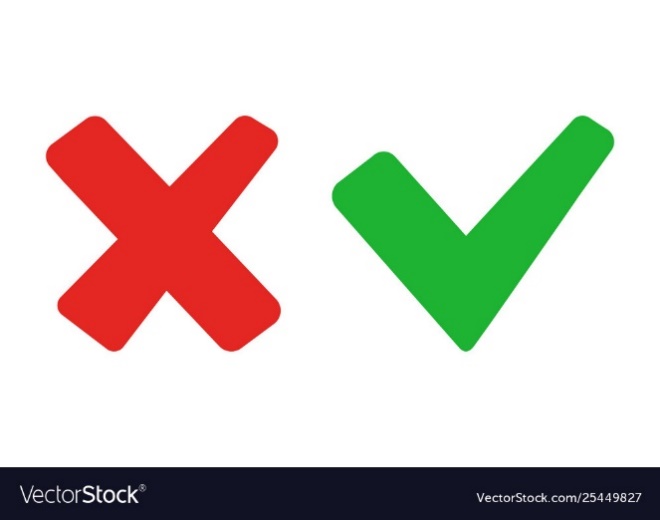 ĐÚNG
Cái quạt điện
SAI
Cái tủ lạnh
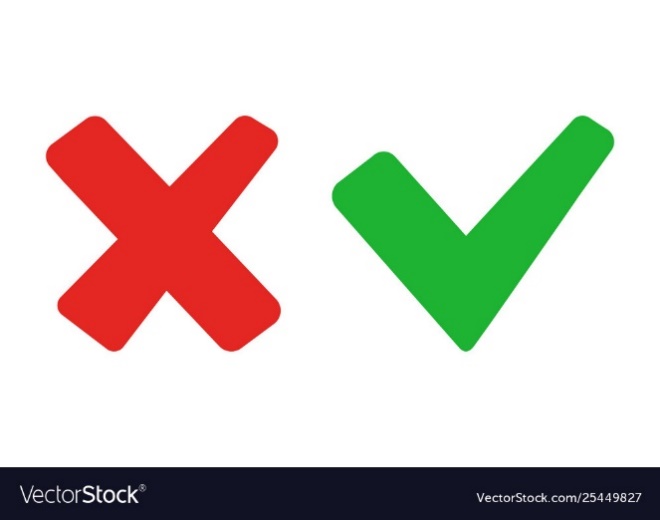 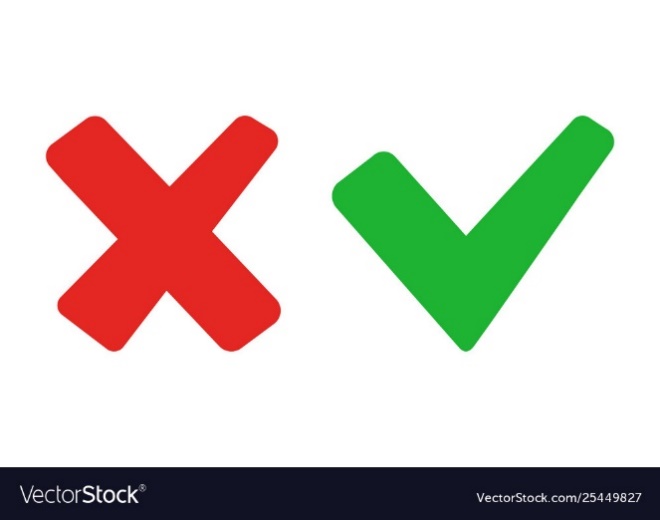 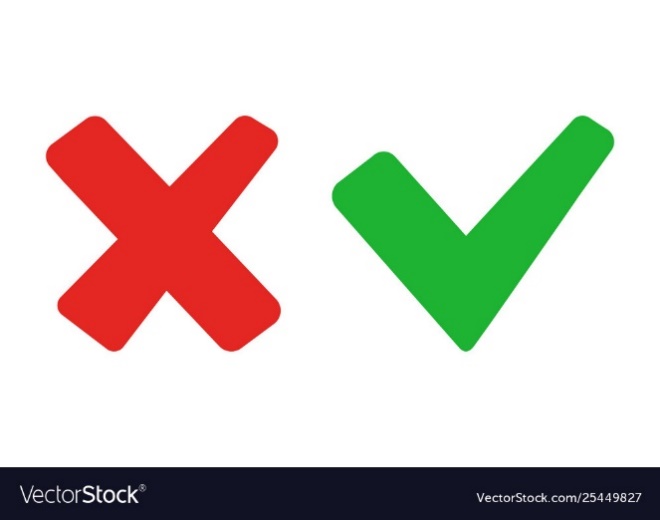 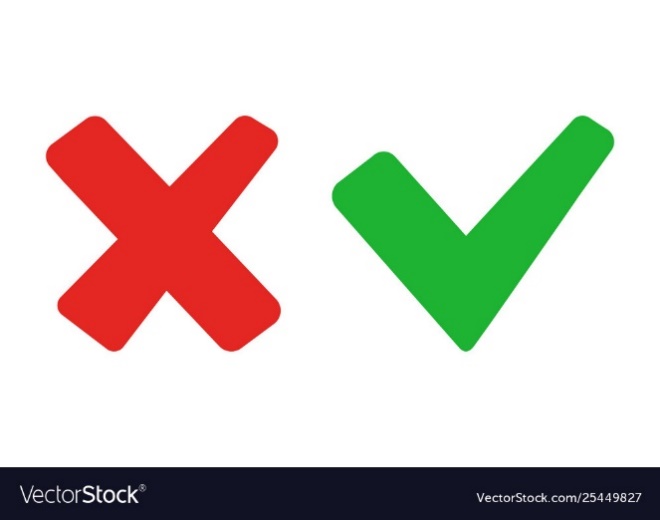 SAI
Cái tivi
SAI
Cái điều hòa
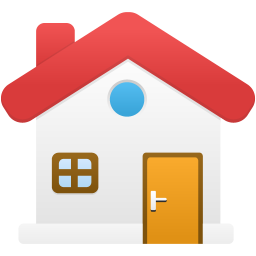 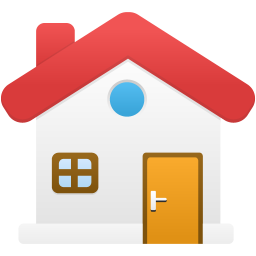 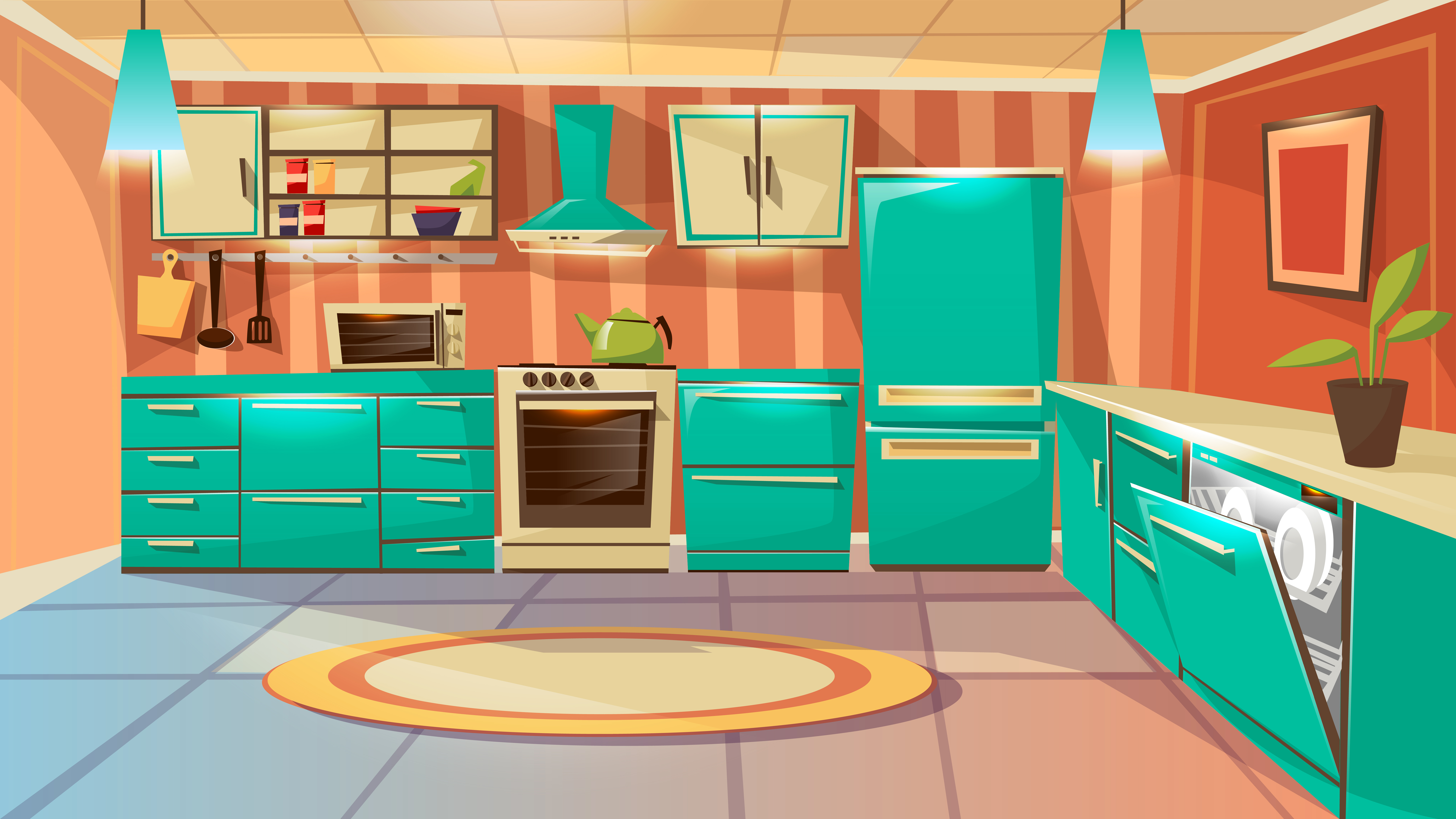 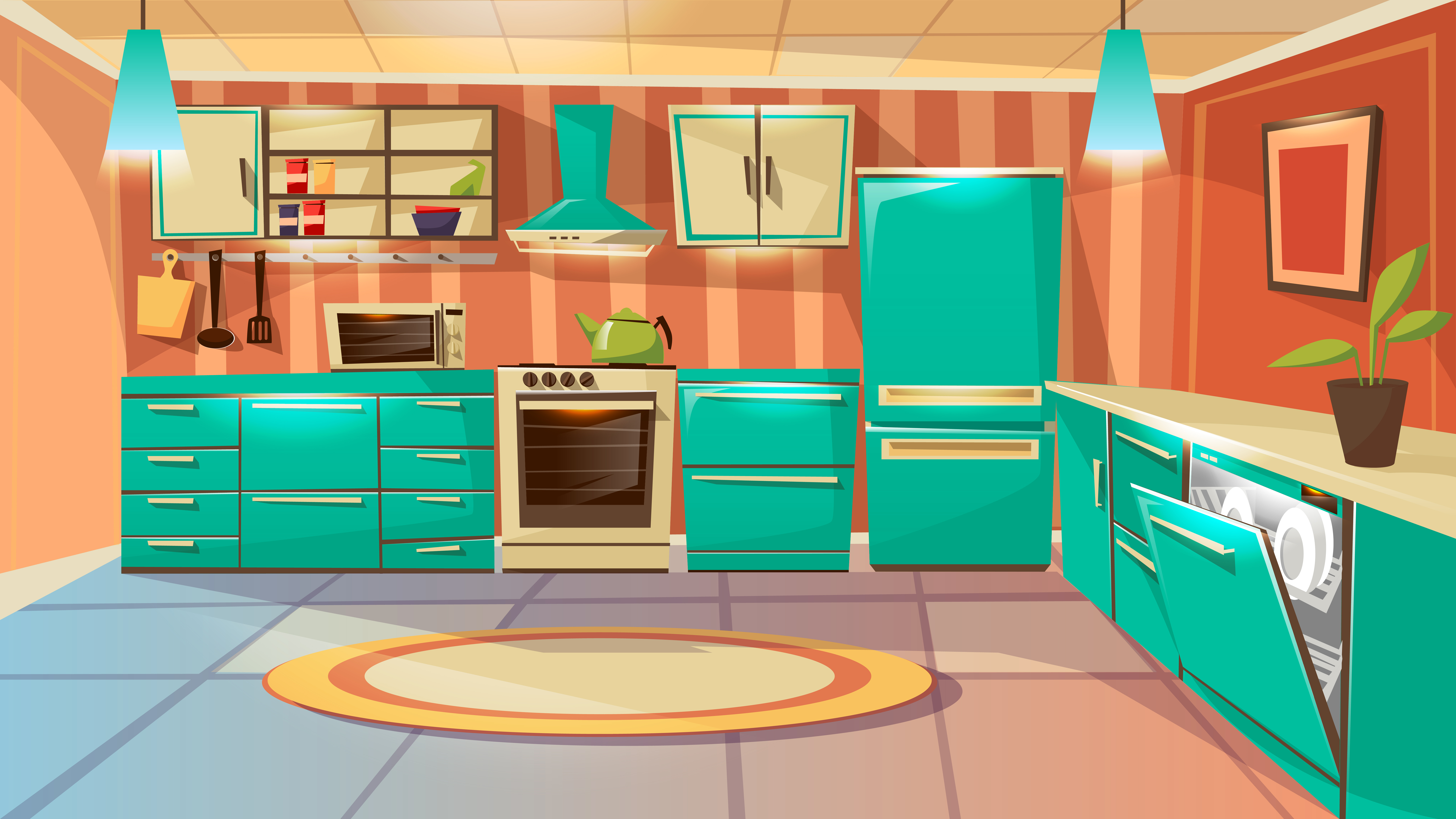 CÂU HỎI:
CÂU HỎI:
Để nguội thì lỏng
Đun nóng thì đông,
Một bụng mà có hai lòng,
Một thân mà có hai vùng nhỏ to - Là gì?
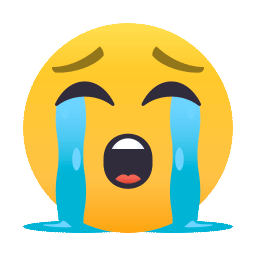 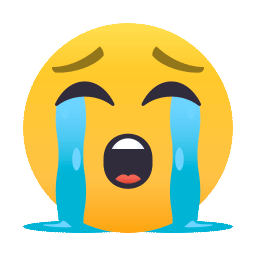 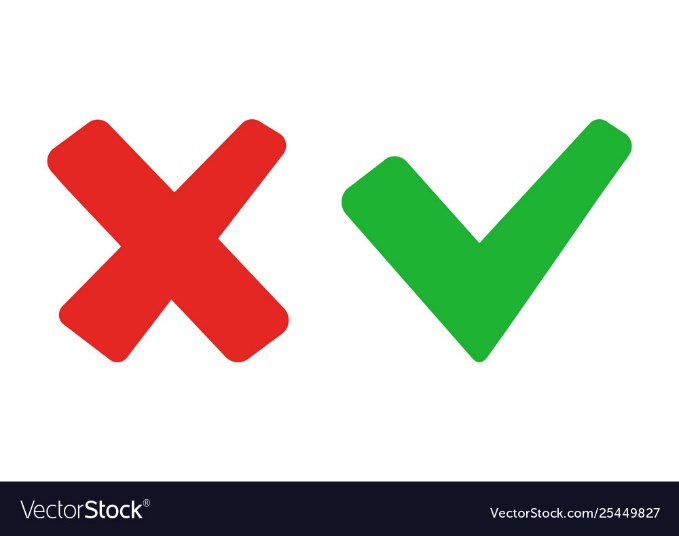 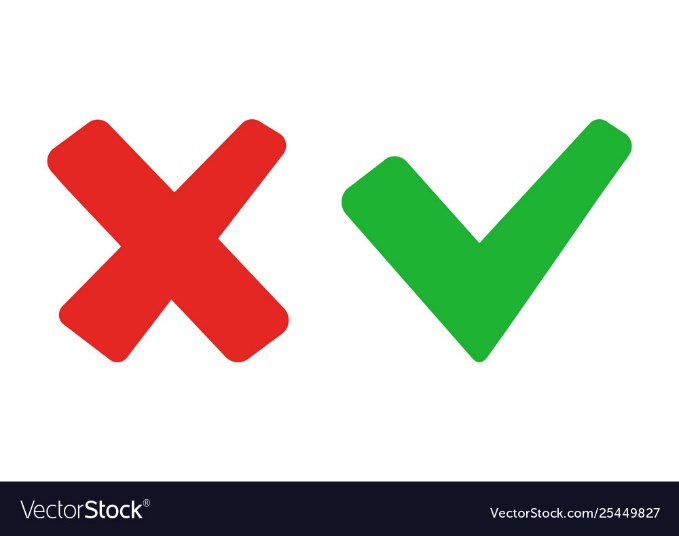 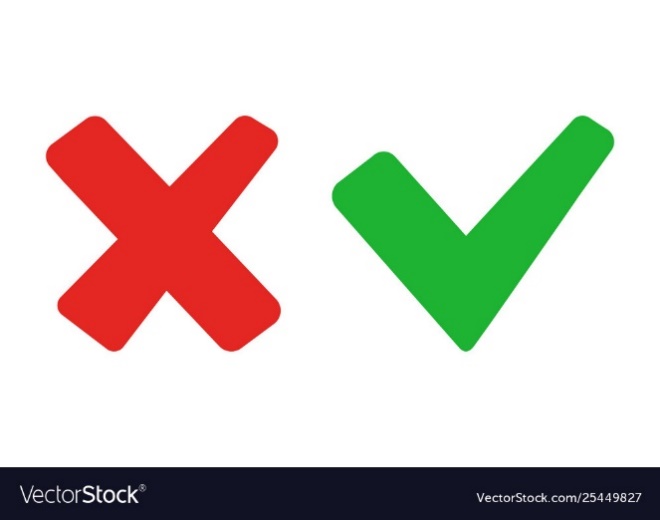 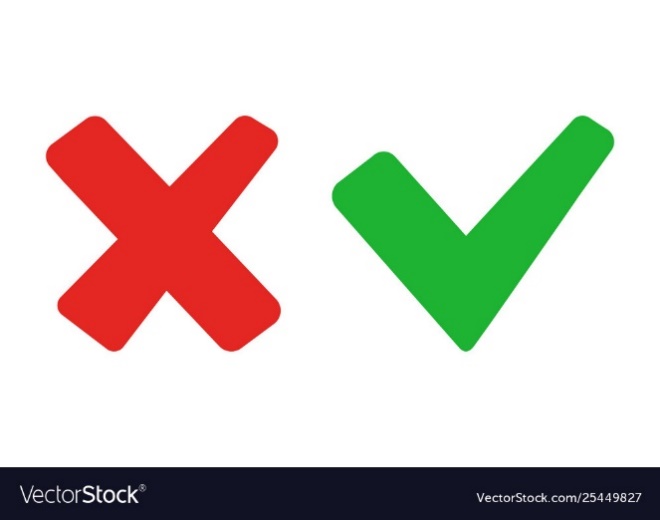 ĐÚNG
Quả trứng
SAI
Quả bóng
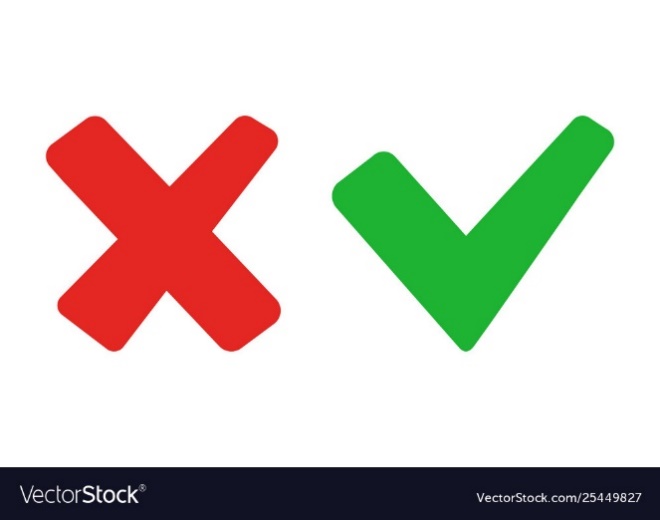 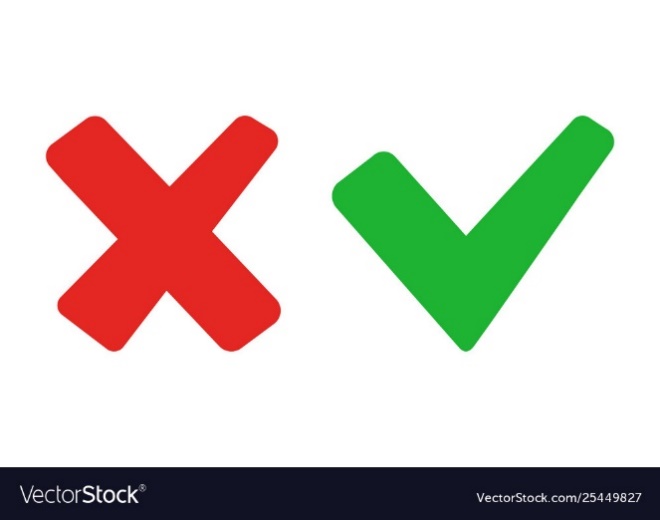 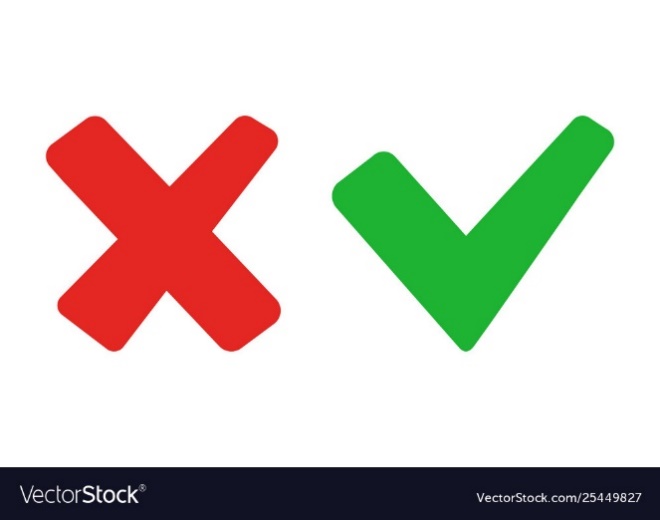 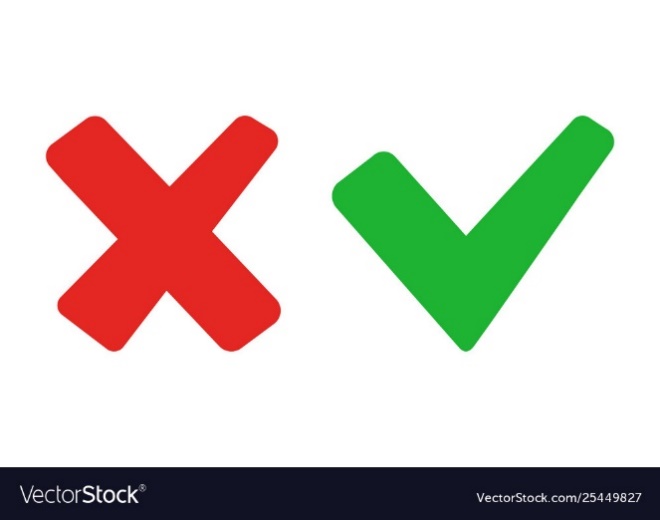 SAI
Quả cam
SAI
Quả táo
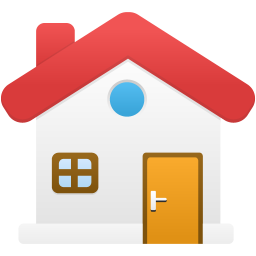 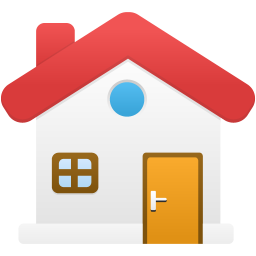 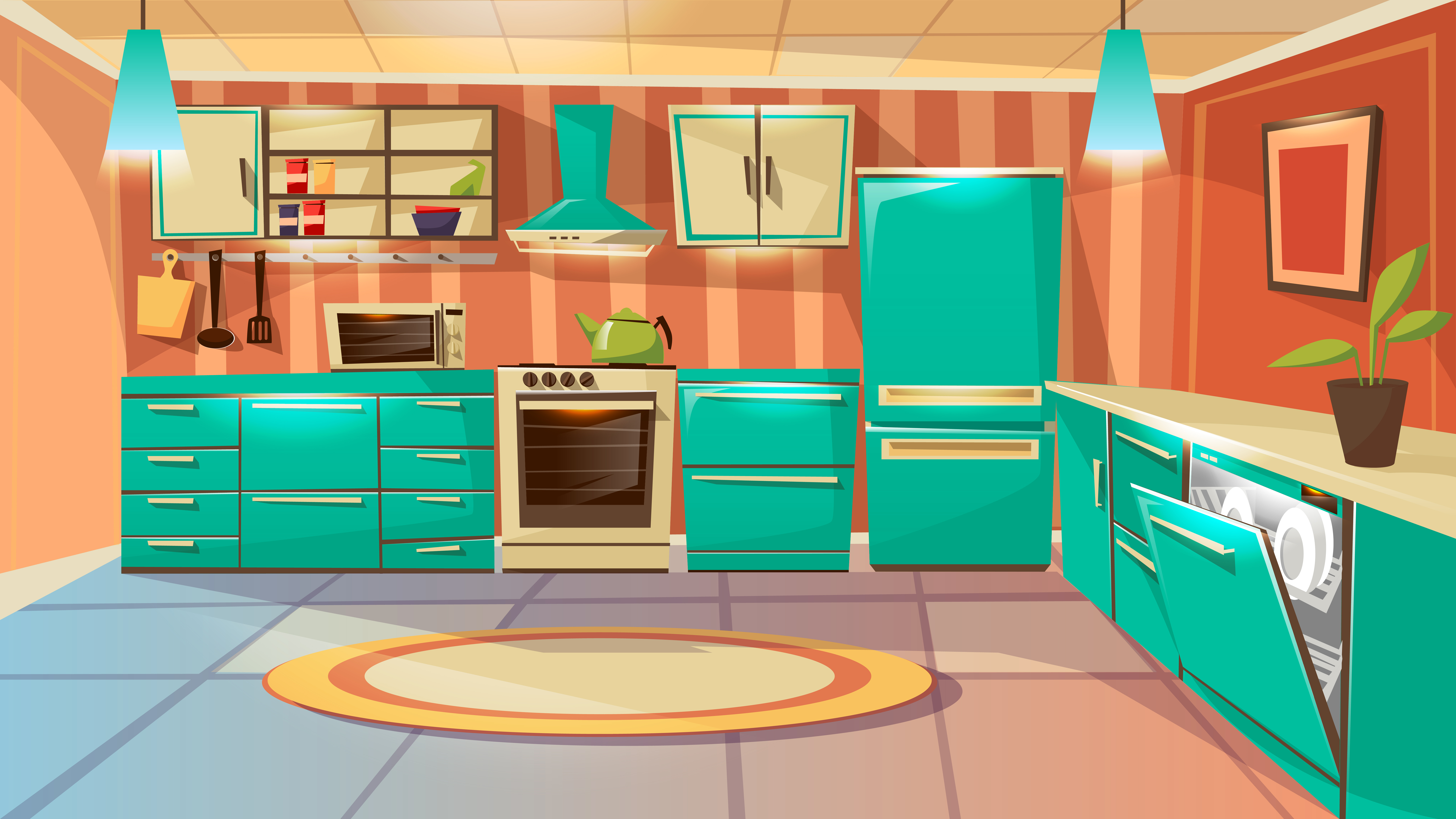 Tròn vành vạch trắng phau phau,
Ăn no tắm mát rủ nhau đi nằm
Là cái gì?
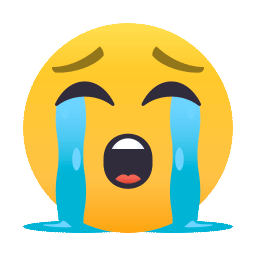 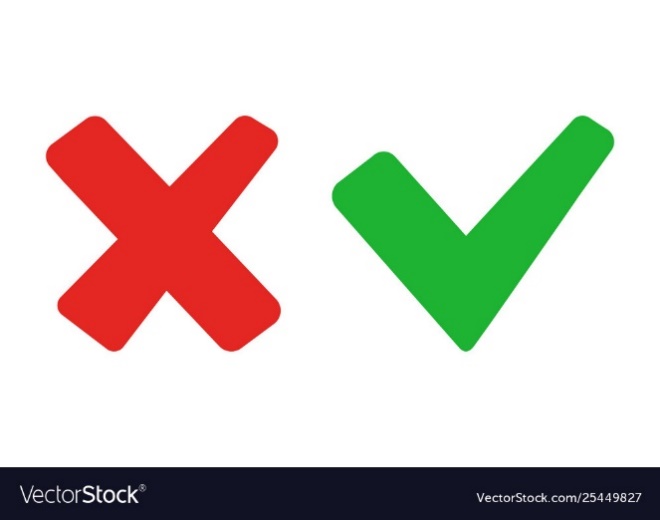 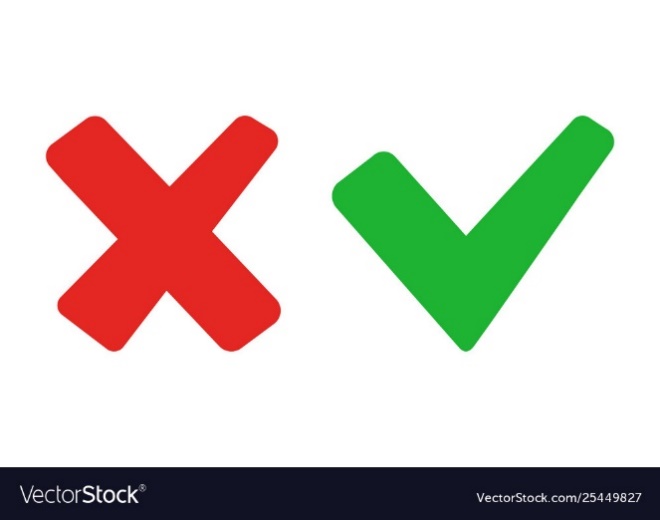 Cái đũa
Cái thìa
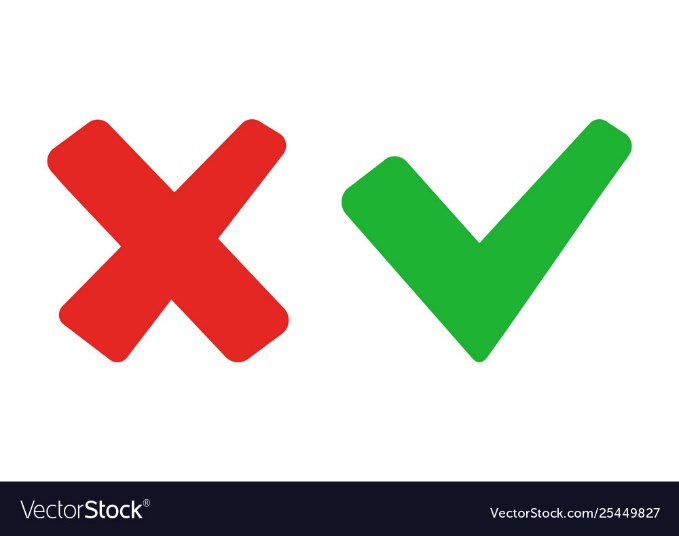 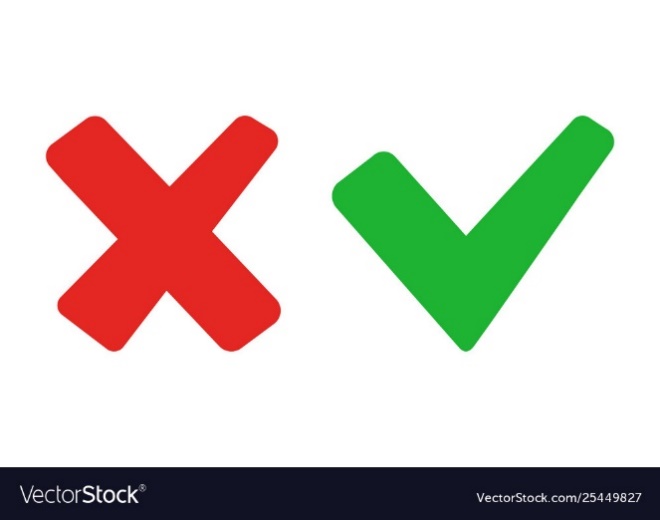 Bát ăn cơm
Cái nồi
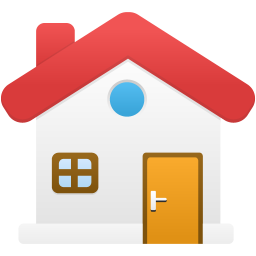 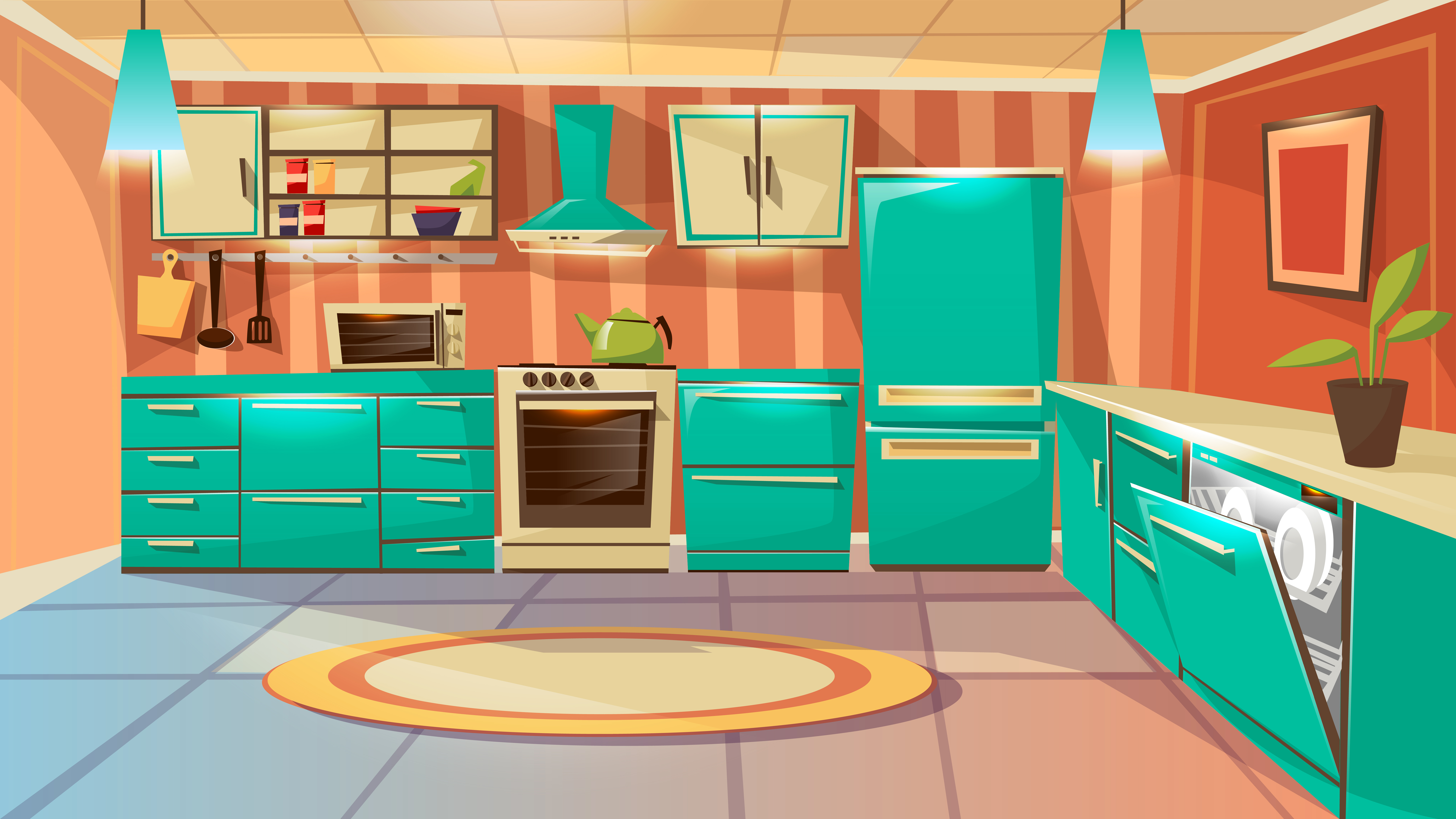 Ông Táo bà Táo,
Không áo không quần,
Đốt cháy khí thần, Nước sôi lục bục
- Là cái gì?
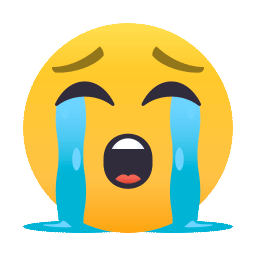 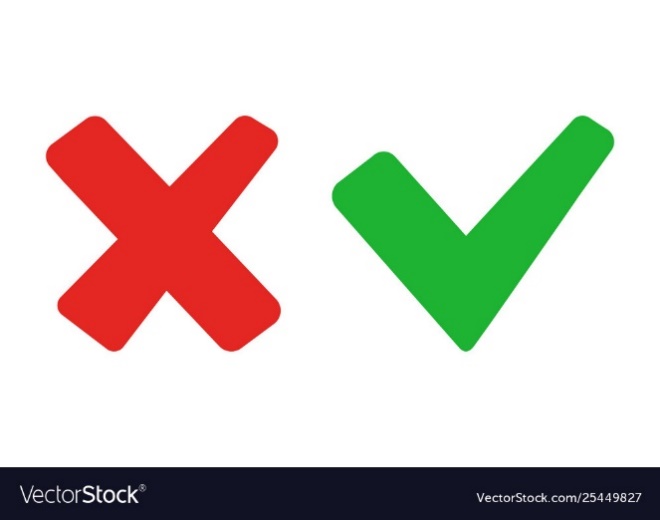 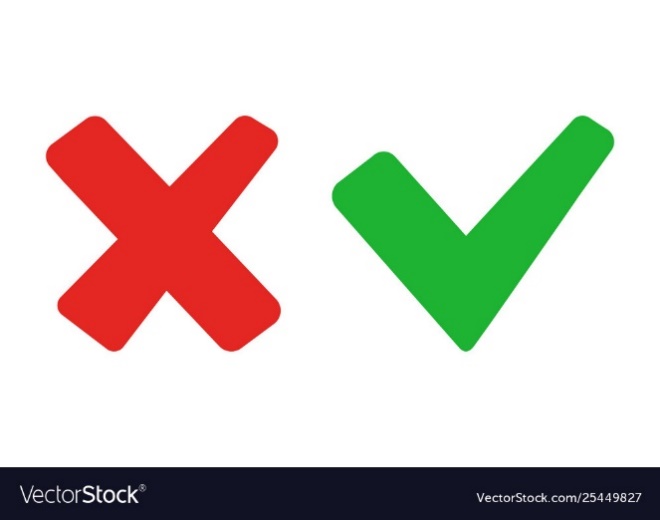 Cái nồi
Cái quạt
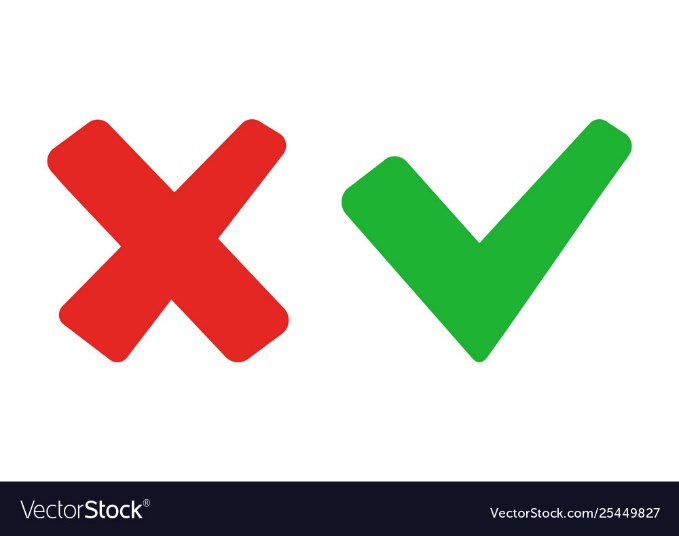 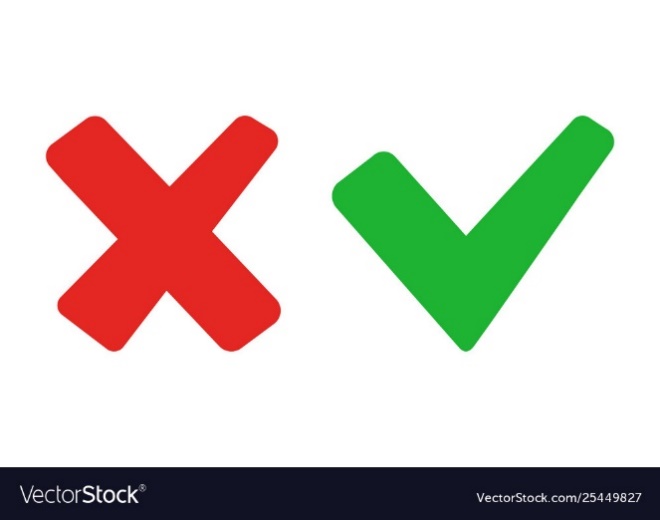 Bếp ga
Cái bật lửa
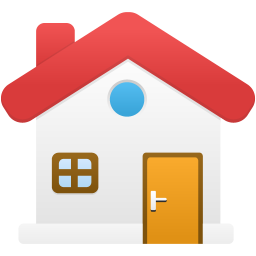 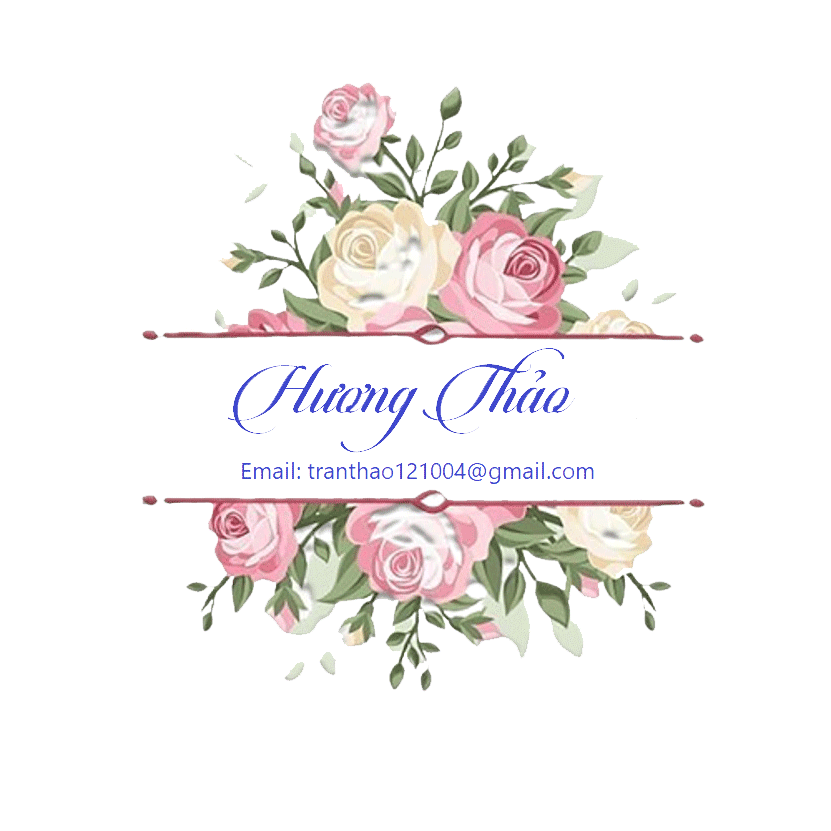 Chủ đề 3: Cộng đồng địa phương
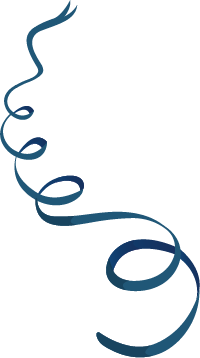 Bài 11: Hoạt động mua bán hàng hóa
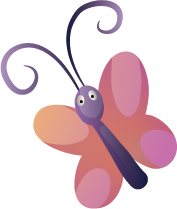 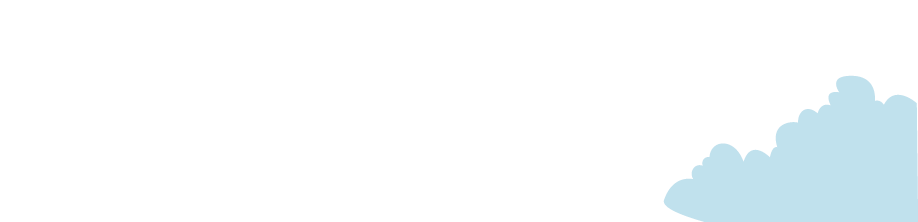 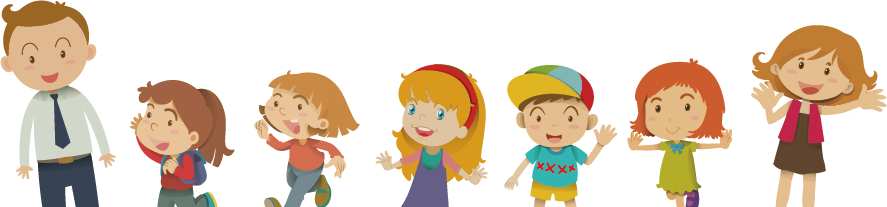 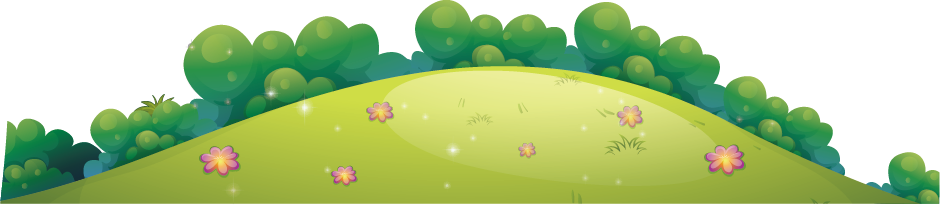 Bản quyền thuộc về: FB Hương Thảo - https://www.facebook.com/huongthaoGADT/
[Speaker Notes: Bài giảng thiết kế bởi: Hương Thảo - tranthao121004@gmail.com]
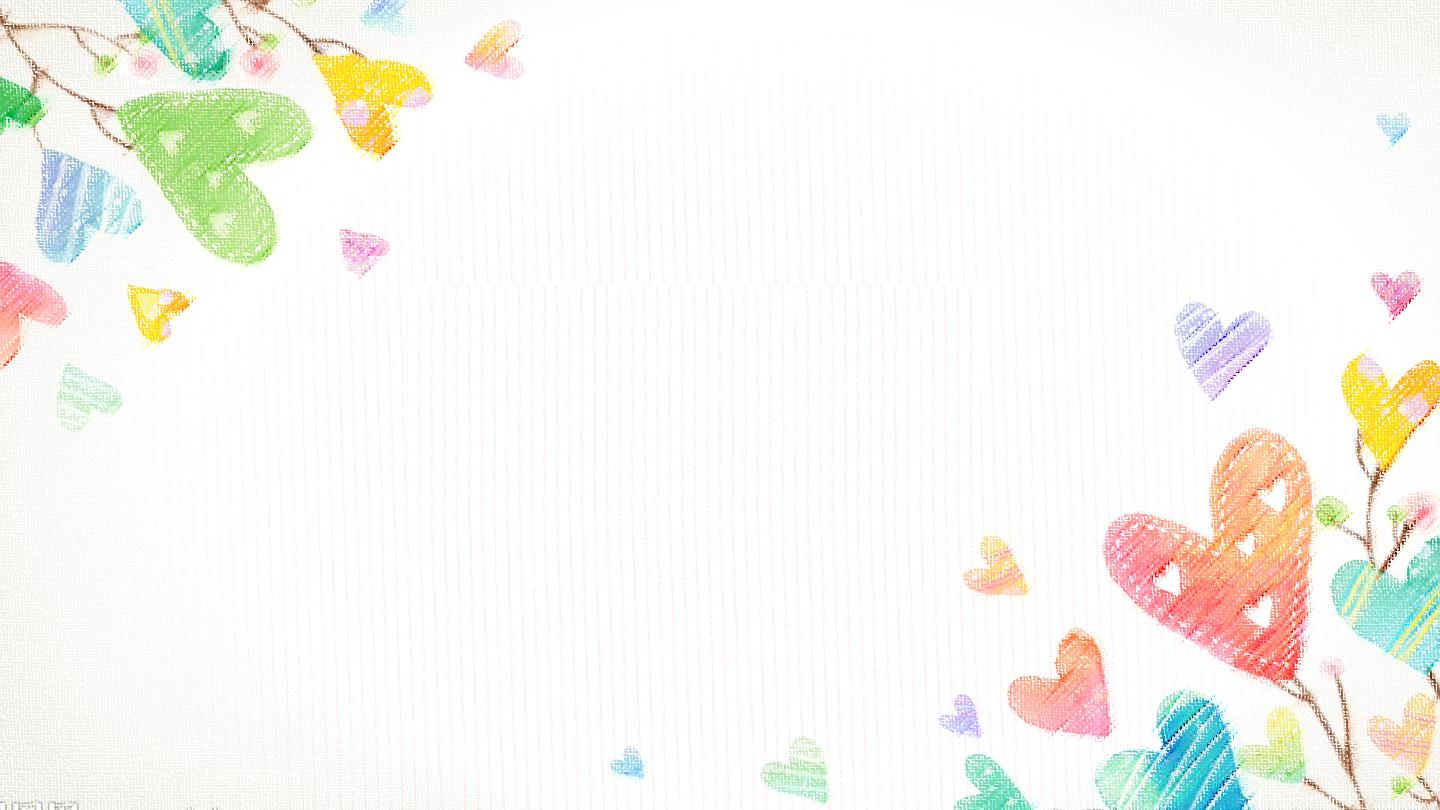 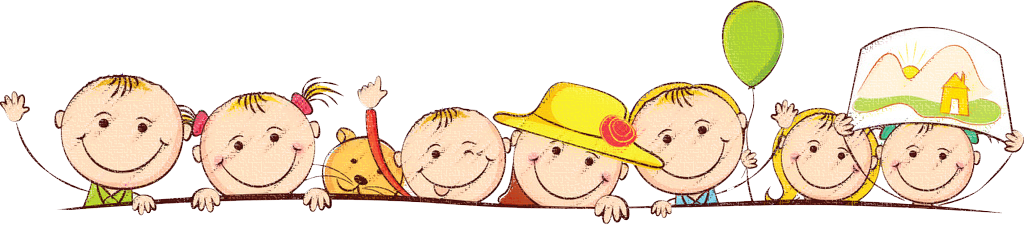 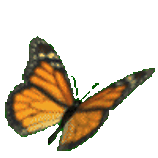 Tiết 1
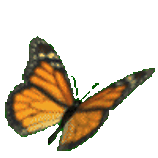 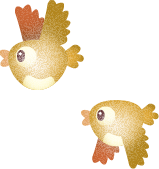 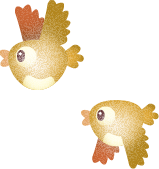 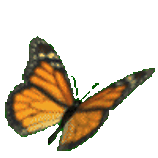 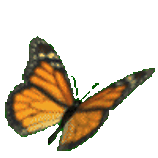 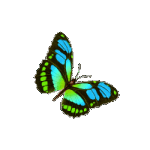 Hoạt động khám phá
1. Kể tên hàng hóa
Quạt điện, tivi
Gạo, dầu ăn, nước mắm, rau quả, trứng, thịt....
[Speaker Notes: Bài giảng thiết kế bởi: Hương Thảo - tranthao121004@gmail.com]
Xe máy
Mũ bảo hiểm
[Speaker Notes: Bài giảng thiết kế bởi: Hương Thảo - tranthao121004@gmail.com]
Đồ dùng học tập
Tủ thuốc
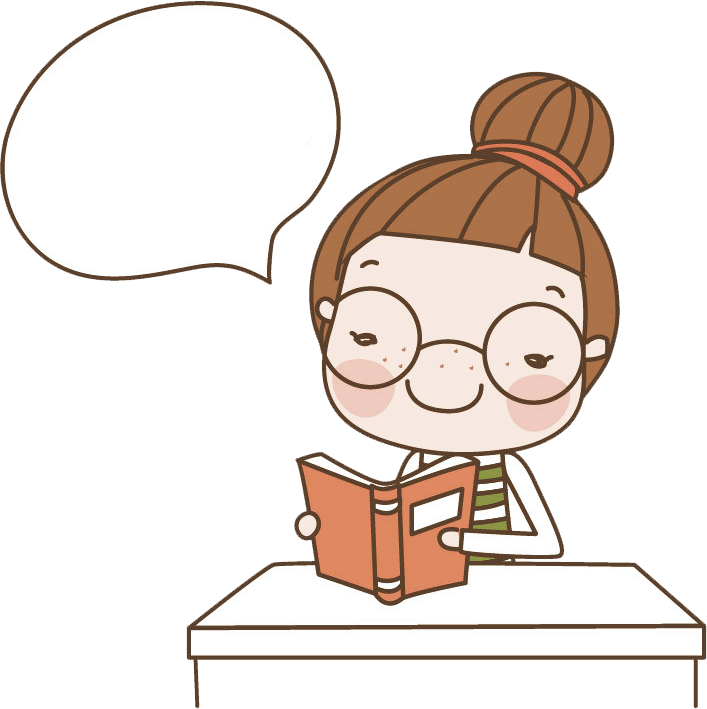 Theo em, những thứ hàng hóa đó có cần thiết cho cuộc sống không?
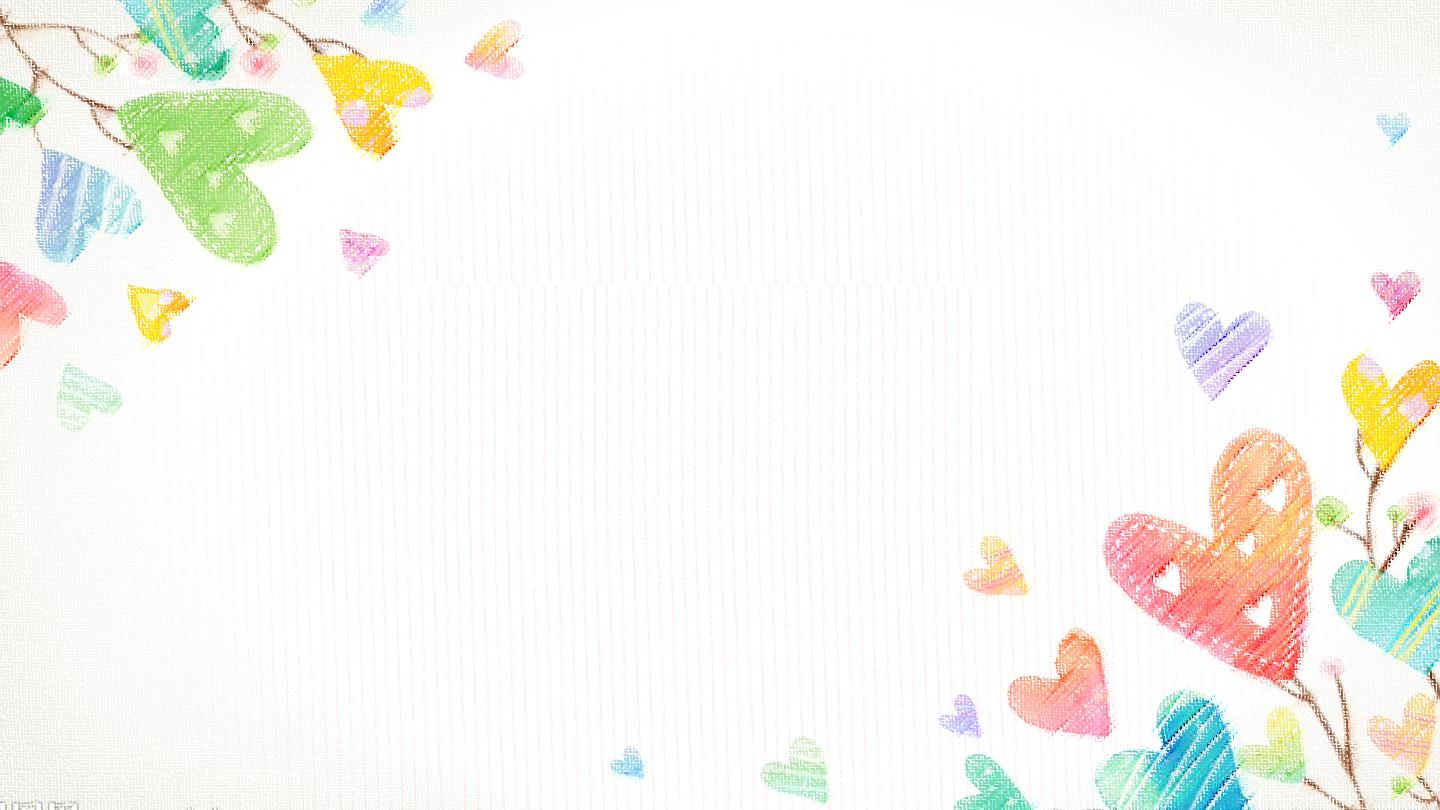 Kết luận
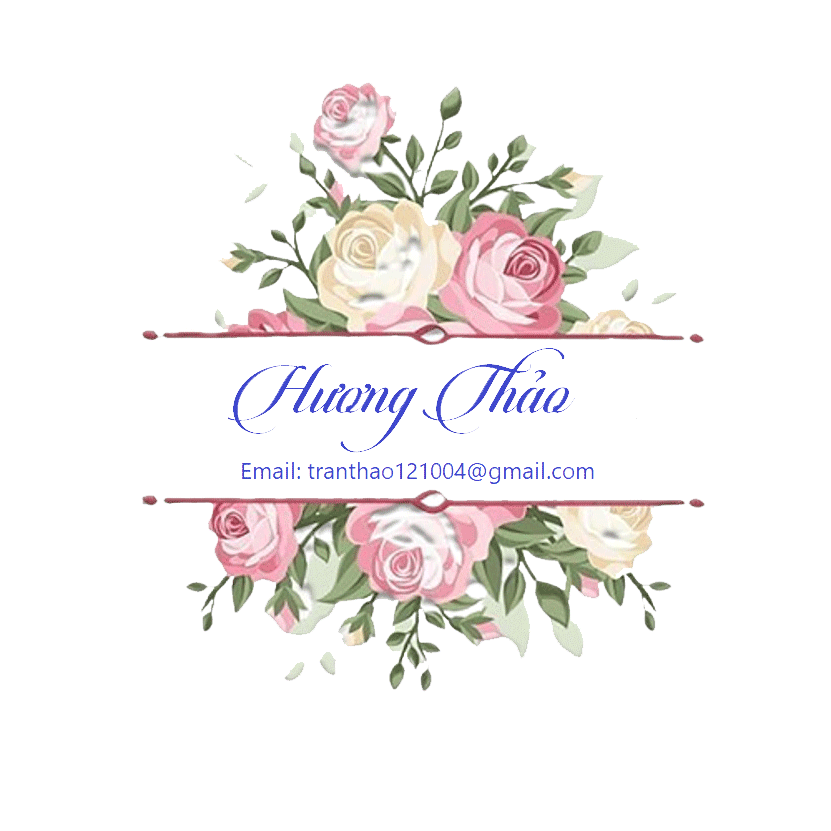 Hàng hóa rất cần thiết trong cuộc sống của mỗi gia đình. Gạo, thịt là thức ăn nuôi sống con người, sách, vở, bút... là đồ dùng học sinh học tập, xe máy, xe đạp là phương tiện giao thông.
[Speaker Notes: Bài giảng thiết kế bởi: Hương Thảo - tranthao121004@gmail.com]
Hoạt động thực hành
1. Kể tên những hàng hóa cần thiết cho cuộc sống của gia đình em
2. Nếu thiếu hàng hóa đó thì cuộc sống của em và gia đình như thế nào?
Kết luận
Abc
Cuộc sống của mỗi gia đình cần nhiều loại hàng hóa khác nhau như đồ ăn, thức uống, quần áo, đồ dùng.... Nếu thiếu những loại hàng hóa đó thì cuộc sống sẽ gặp nhiều khó khăn và chất lượng cuộc sống không đảm bảo.
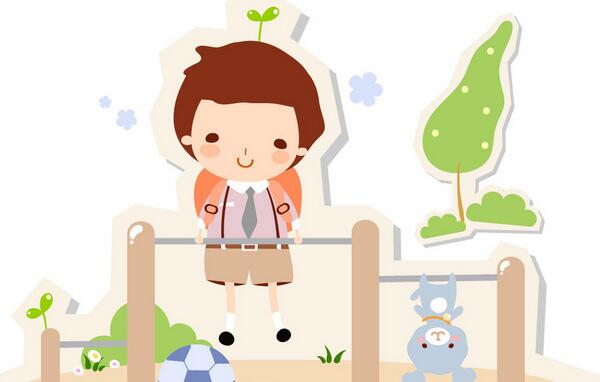 [Speaker Notes: Bài giảng thiết kế bởi: Hương Thảo - tranthao121004@gmail.com]
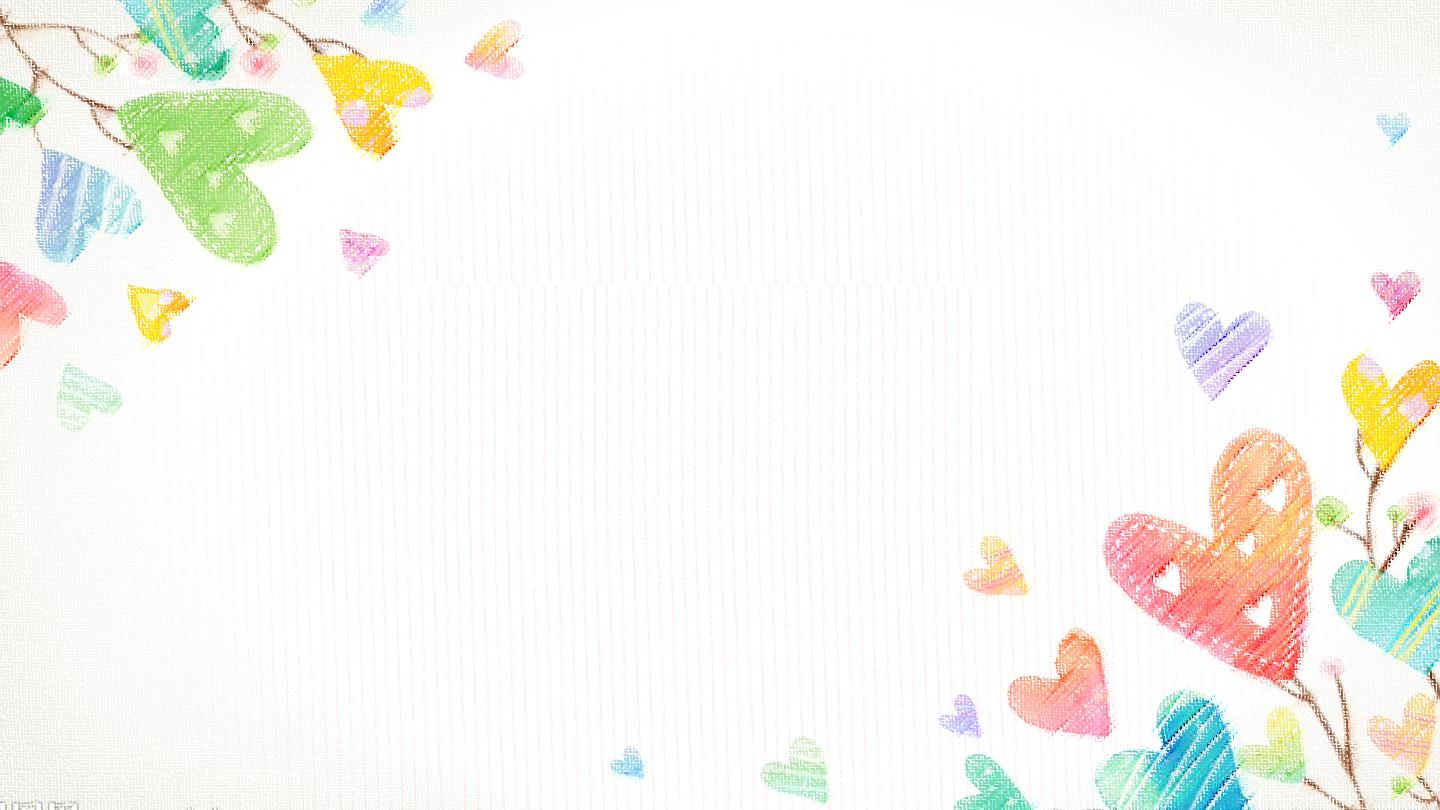 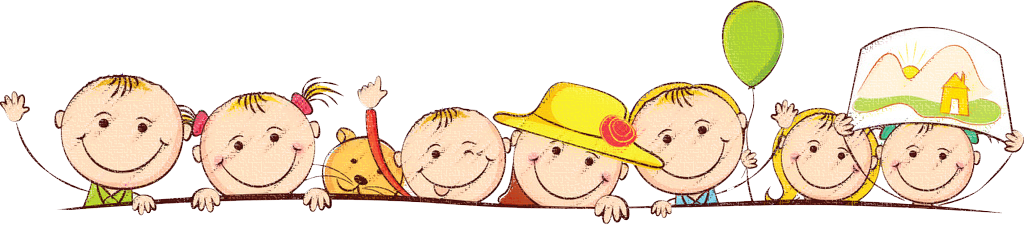 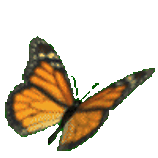 Tiết 2
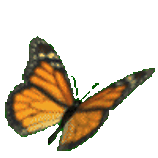 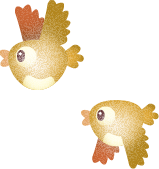 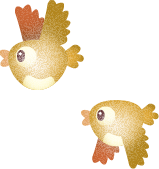 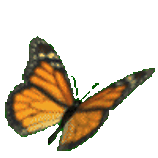 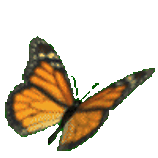 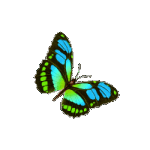 Trò chơi đi siêu thị mua sắm
[Speaker Notes: Bài giảng thiết kế bởi: Hương Thảo - tranthao121004@gmail.com]
Luật chơi
- Chia lớp thành 2 đội. Lần lượt lên bảng ghi: Hàng thực phẩm, Đồ dùng học tập- Các đội chơi lần lượt viết lên bảng tên hàng hóa vào phần bảng của đội mình- Đội nào viết được nhiều hơn là đội chiến thắng- Thời gian: 10 phút
Hoạt động khám phá
Bản quyền thuộc về: FB Hương Thảo - https://www.facebook.com/huongthaoGADT/
1. Hoạt động mua bán thường diễn ra ở đâu
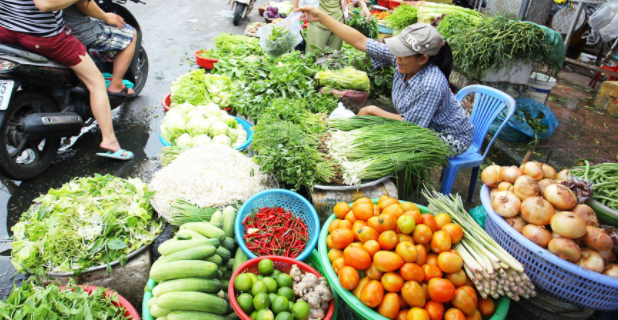 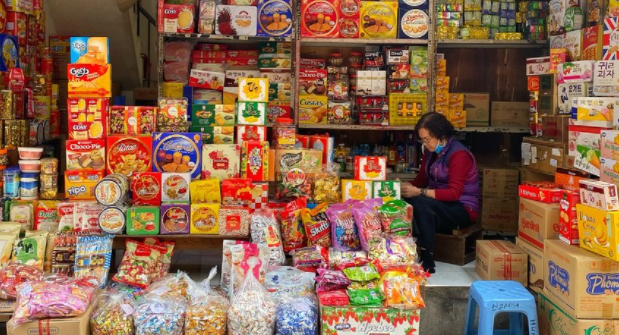 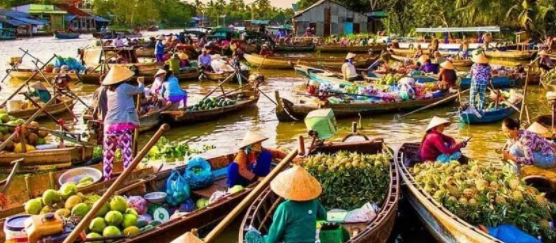 Những điểm khác nhau trong cách trưng bày hàng hóa ở những địa điểm này
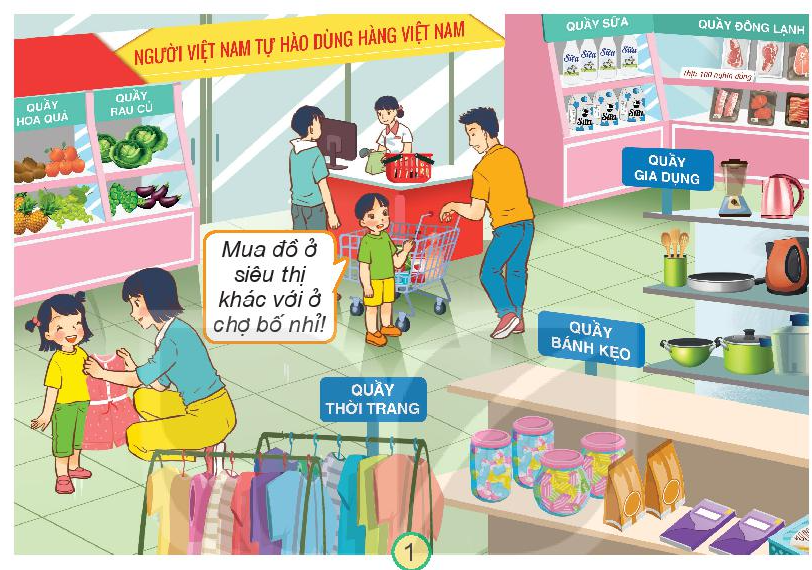 Hàng hóa ở siêu thị được trưng bày rất khoa học, gọn gàng, ngăn nắp, chia thành từng quầy riêng biệt.
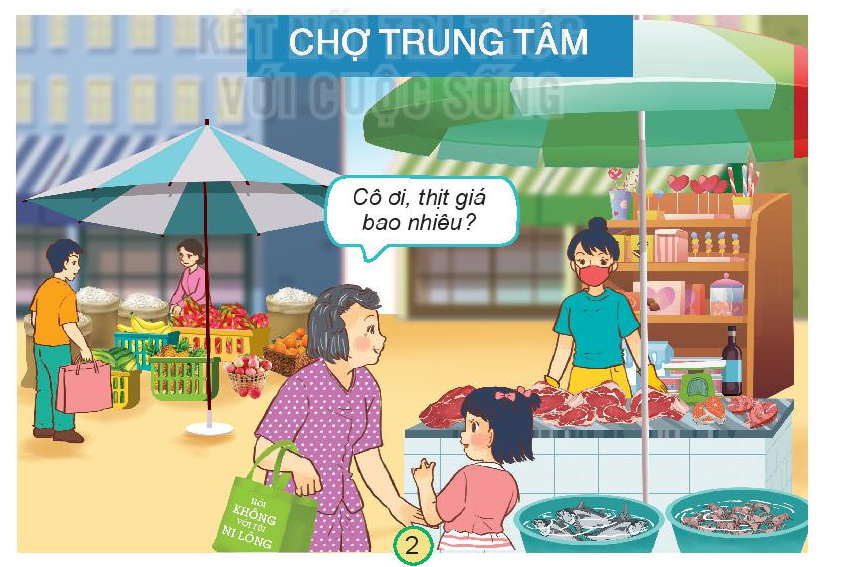 Ở chợ hàng hóa được bày bán rất đa dạng các loại mặt hàng thịt cá, rau củ... Khi mua có thể trả giá.
Ở chợ nổi, hàng hóa được sắp xếp trên các thuyền, ghe... mọi người mua bán với nhau ngay trên sông nước.
3. Vì sao cần lựa chọn hàng hóa trước khi mua
Lựa chọn hàng hóa trước khi mua để đảm bảo chất lượng, phù hợp giá cả, sở thích....
Hoạt động thực hành
Lên kế hoạch mua đồ dùng học tập cho năm học mới
Hoạt động vận dụng
Để xuất cách lựa chọn khi mua một loạt hàng hóa
Về chất lượng hàng hóa, giá cả hàng hóa....
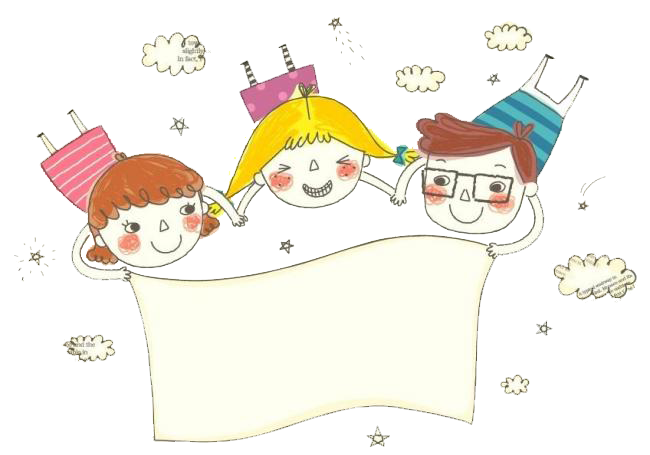 Củng cố bài học
[Speaker Notes: Bài giảng thiết kế bởi: Hương Thảo - tranthao121004@gmail.com]